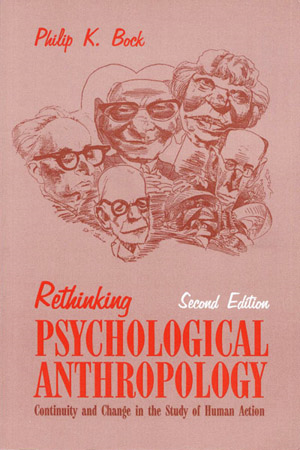 Three Major
Perennial
Debates re Psychological Anthropology
University of Minnesota Duluth
University of Minnesota Duluth
Tim Roufs
© 2010-2018
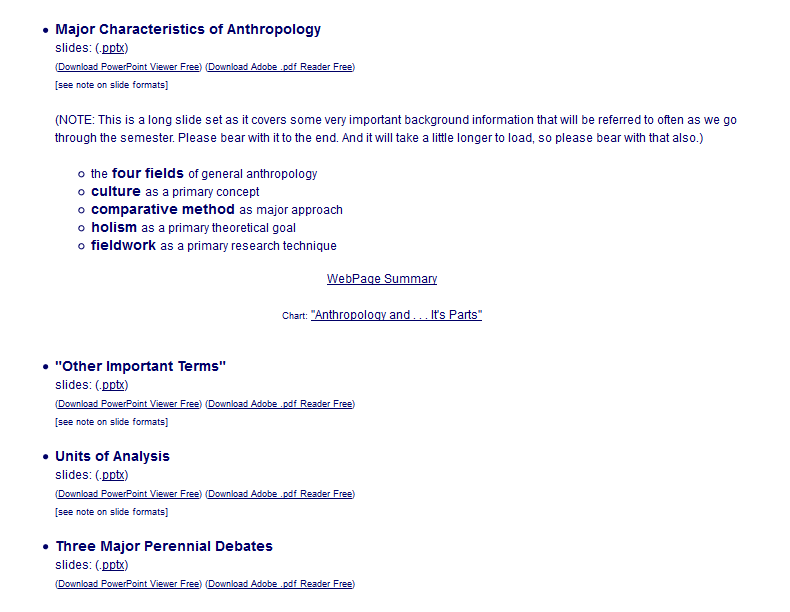 three major contemporary debates
Biological Determinism 	vs. Cultural Constructionism 		(“nature” vs. “nurture”)
Ideationism vs. Cultural Materialism 		    (ideas vs. things)
Individual Agency vs. Structuralism	    (“free will” vs. “power structures”)
three major contemporary debates
Biological Determinism 	vs. Cultural Constructionism 		(“nature” vs. “nurture”)
Ideationism vs. Cultural Materialism 		    (ideas vs. things)
Individual Agency vs. Structuralism	(“free will” vs. “power structures”)
three major contemporary debates
Biological Determinism 	vs. Cultural Constructionism	(“nature vs. nurture”)	(“inherited vs. learned”)
			(“nativism” vs. “empiricism”)
three major contemporary debates
Biological Determinism 	vs. Cultural Constructionism	(“nature vs. nurture”)	(“inherited vs. learned”)
			(“nativism” vs. “empiricism”)
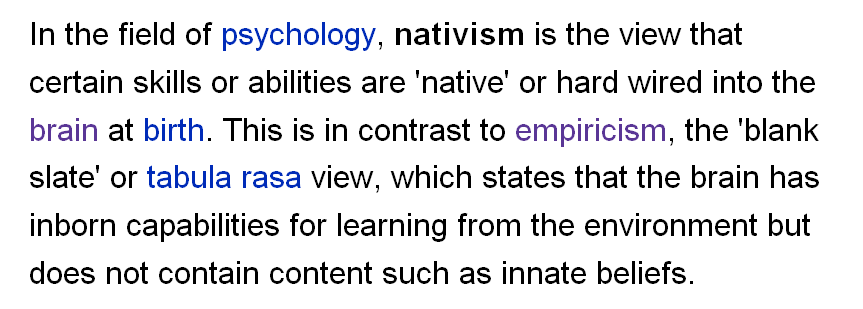 http://en.wikipedia.org/wiki/Psychological_nativism
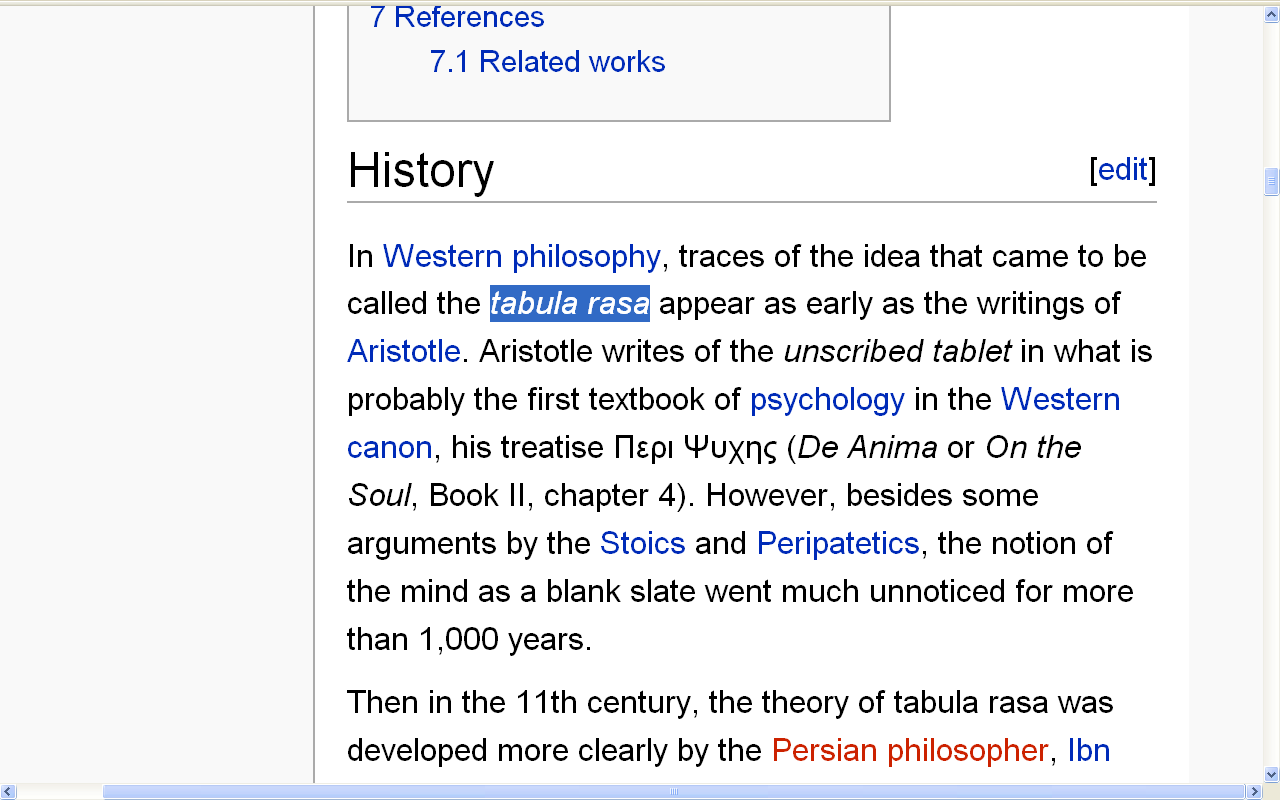 http://en.wikipedia.org/wiki/Tabula_rasa#History
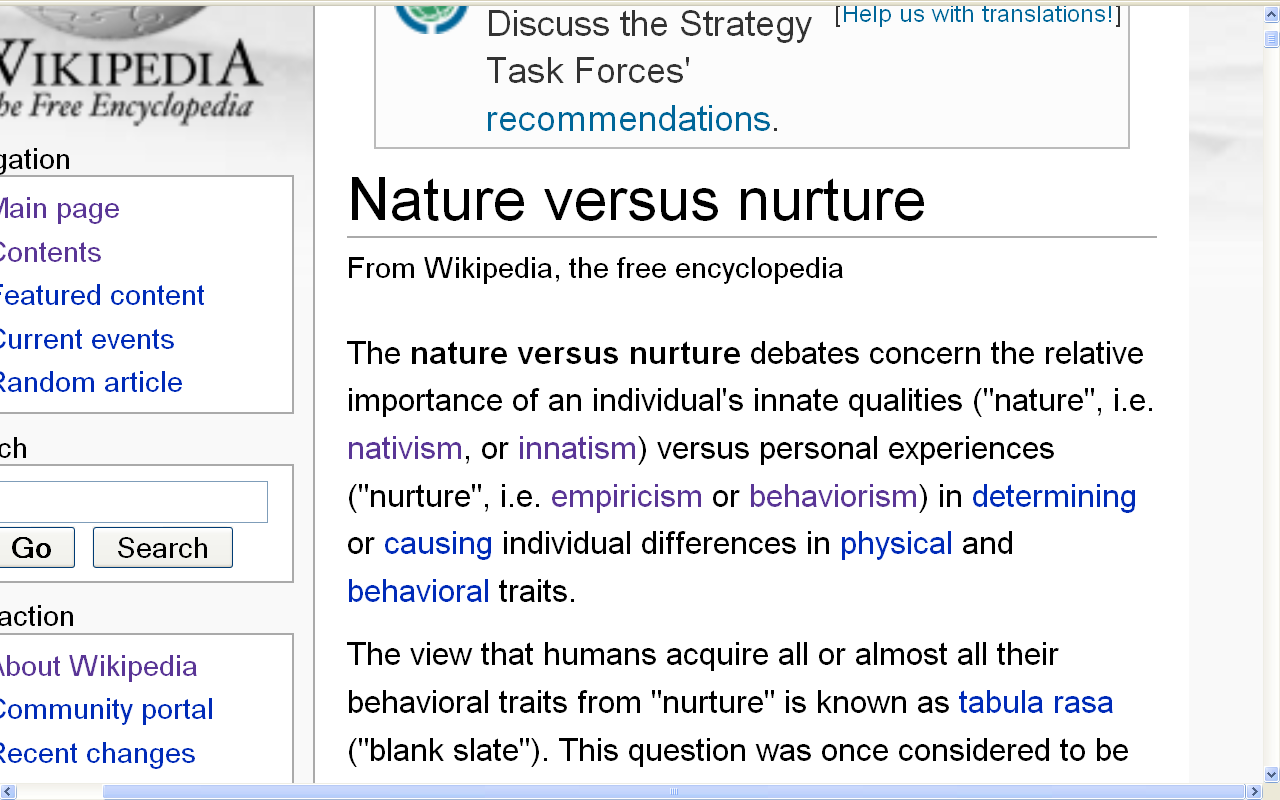 (“nature vs. nurture”)
(“inherited vs. learned”)
	(“nativism” vs. “empiricism”)
http://en.wikipedia.org/wiki/Nature_versus_nurture
three major contemporary debates
NOTE: several of the following examples included non-culture-and-personality materials in an attempt to make the following points clearer by using situations and sources with which you may, at the current time, be a bit more familiar
three major contemporary debates
Biological Determinism 	vs. Cultural Constructionism	(“nature vs. nurture”)	(“inherited vs. learned”)
			(“nativism” vs. “empiricism”)
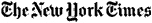 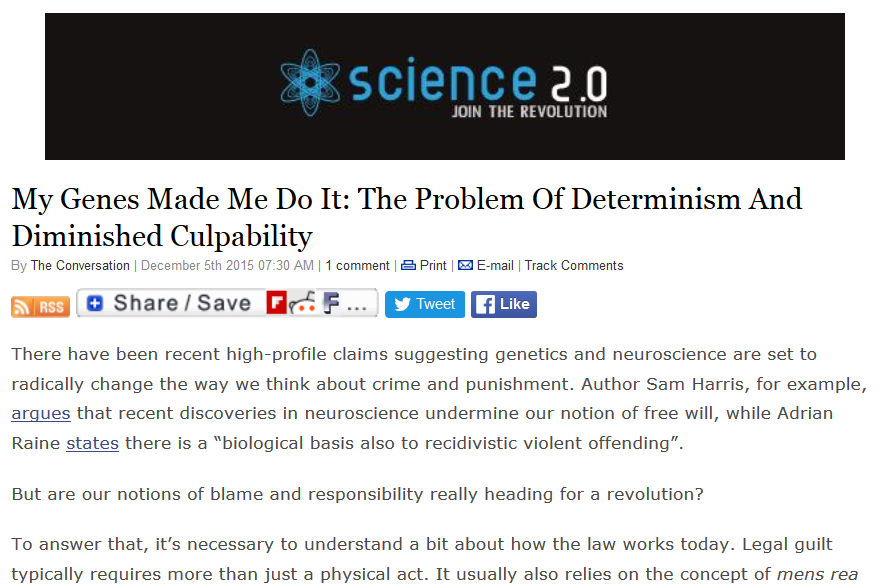 http://www.science20.com/the_conversation/my_genes_made_me_do_it_the_problem_of_determinism_and_diminished_culpability-161174
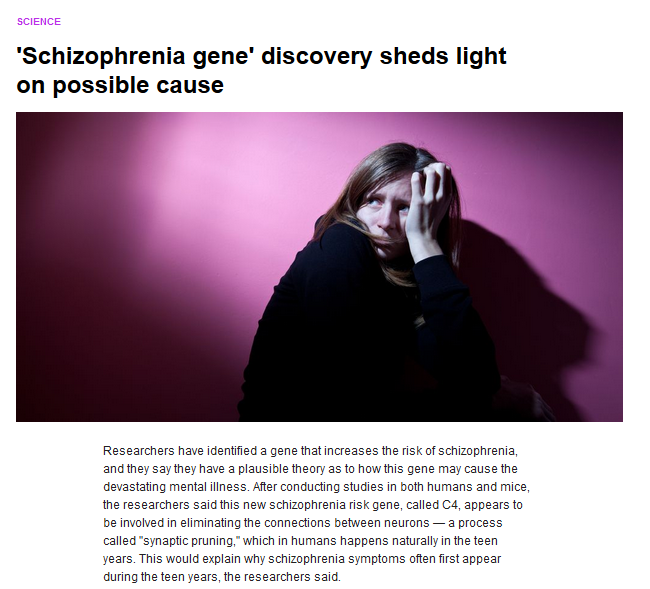 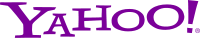 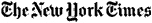 28 January 2016
https://www.yahoo.com/digest/20160128/schizophrenia-gene-discovery-sheds-light-possible-cause-10195055
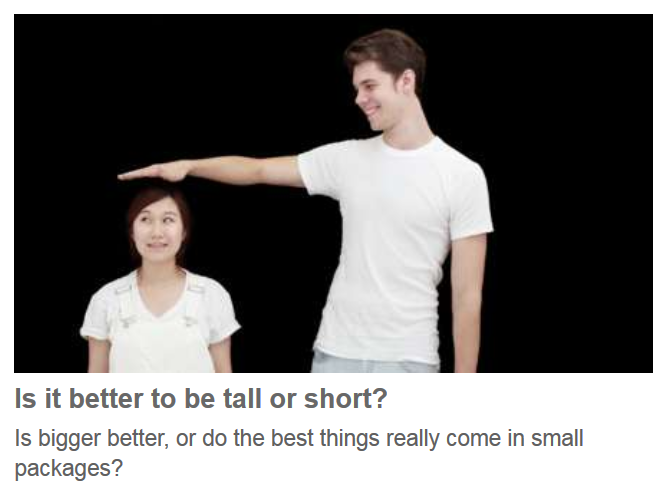 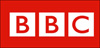 July 19, 2009
http://www.bbc.com/future/story/20150928-tall-vs-small-which-is-it-better-to-be
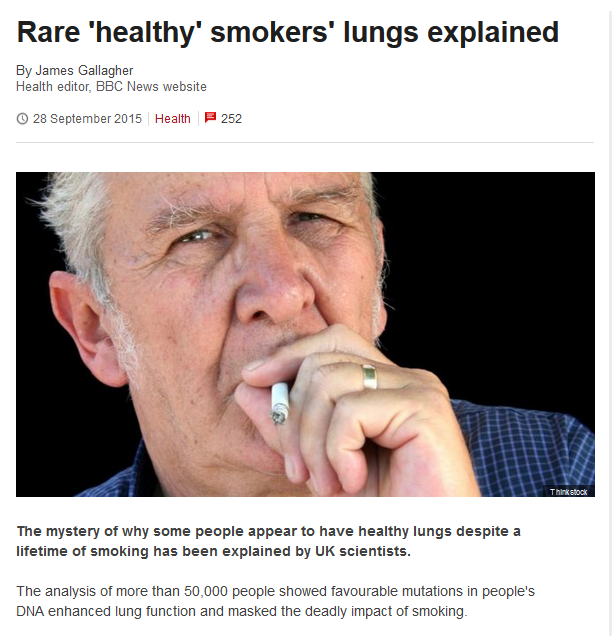 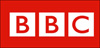 http://www.bbc.com/news/health-34360865
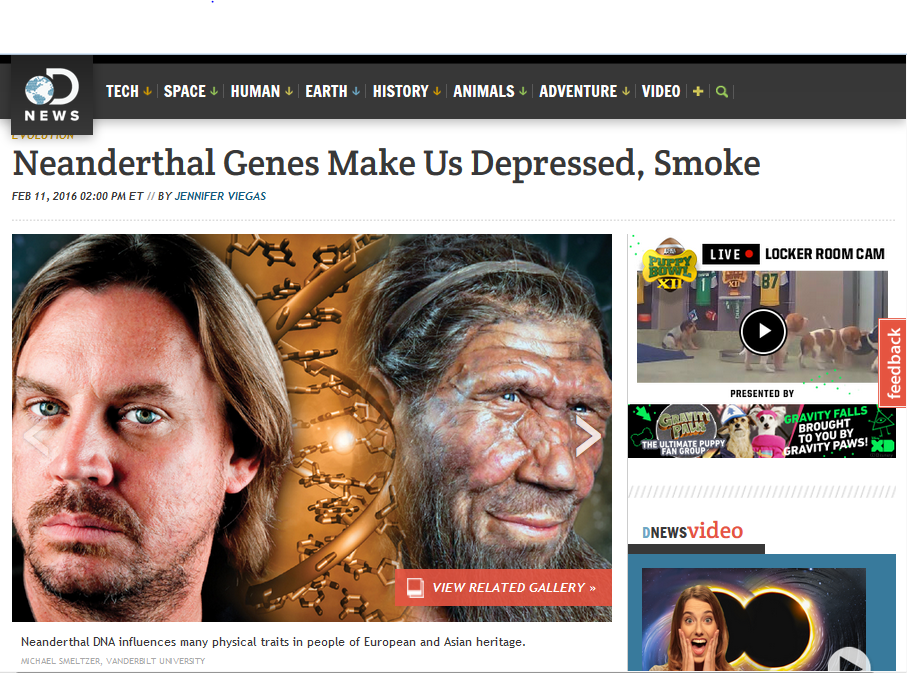 http://news.discovery.com/human/evolution/neanderthal-genes-make-us-depressed-smoke-160211.htm
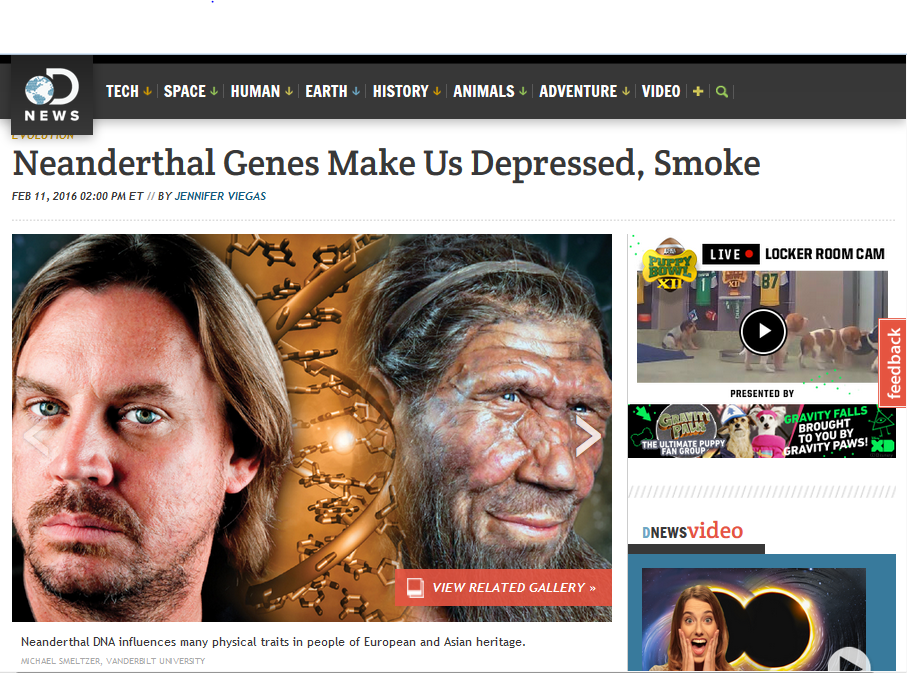 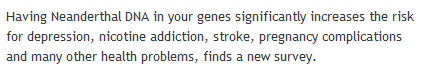 http://news.discovery.com/human/evolution/neanderthal-genes-make-us-depressed-smoke-160211.htm
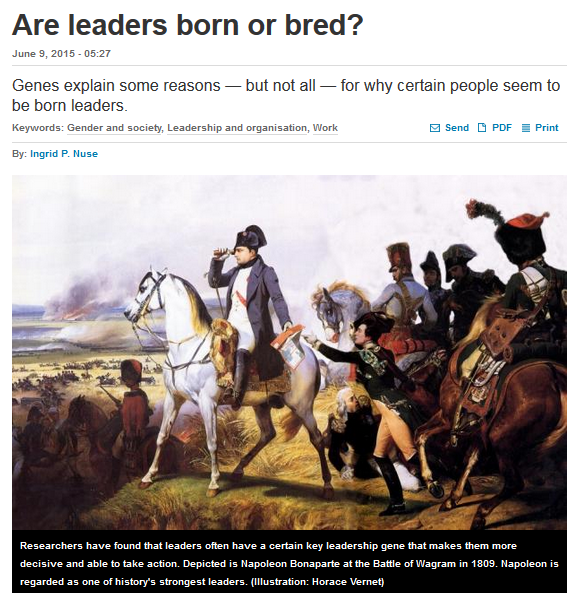 http://sciencenordic.com/are-leaders-born-or-bred
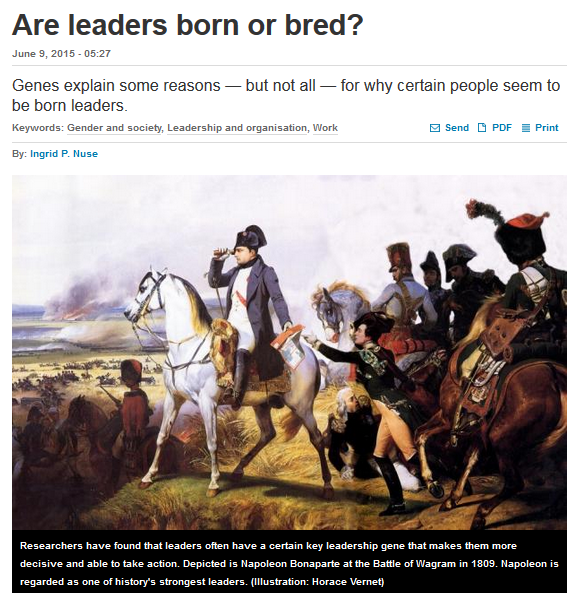 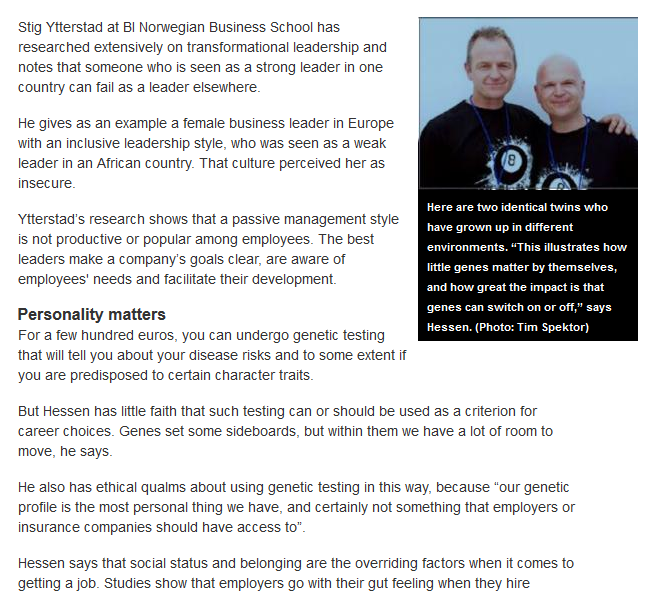 http://sciencenordic.com/are-leaders-born-or-bred
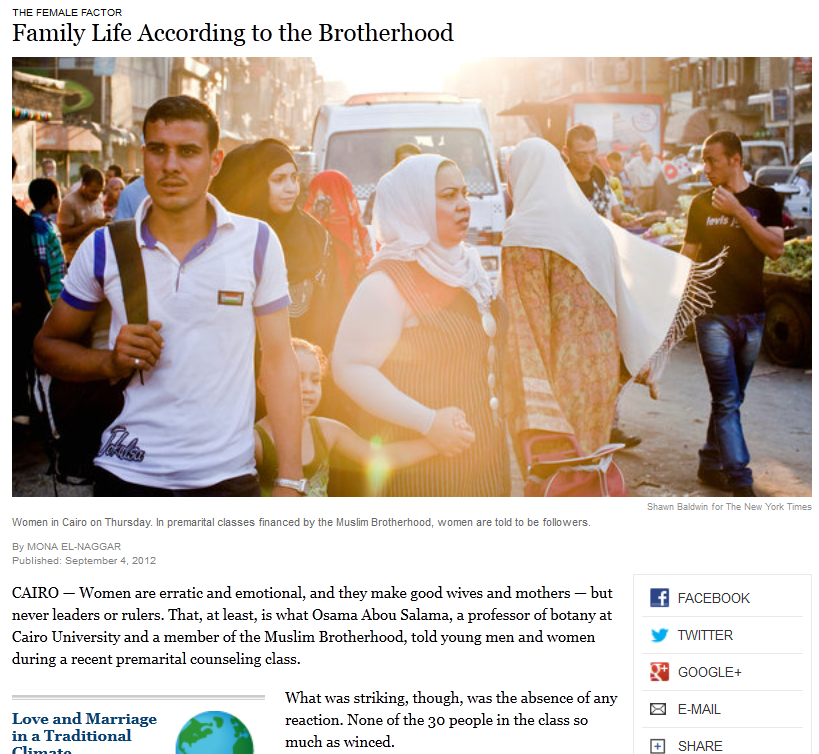 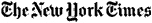 http://www.nytimes.com/2012/09/05/world/middleeast/05iht-letter05.html?pagewanted=all
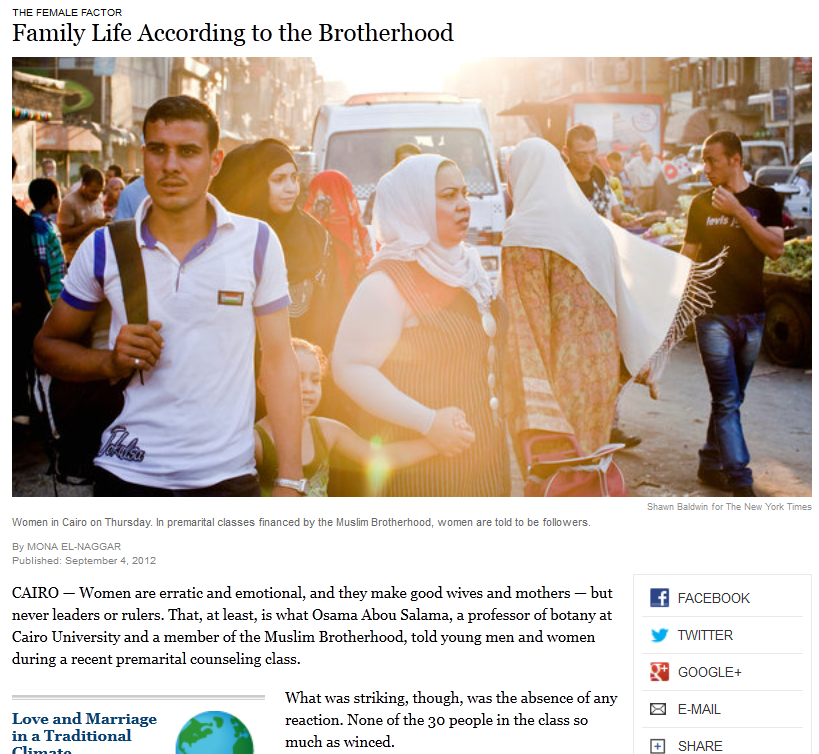 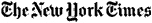 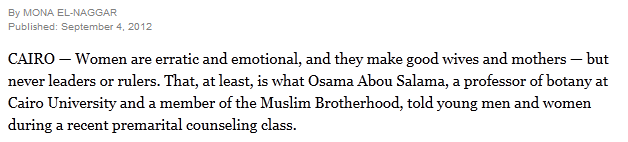 http://www.nytimes.com/2012/09/05/world/middleeast/05iht-letter05.html?pagewanted=all
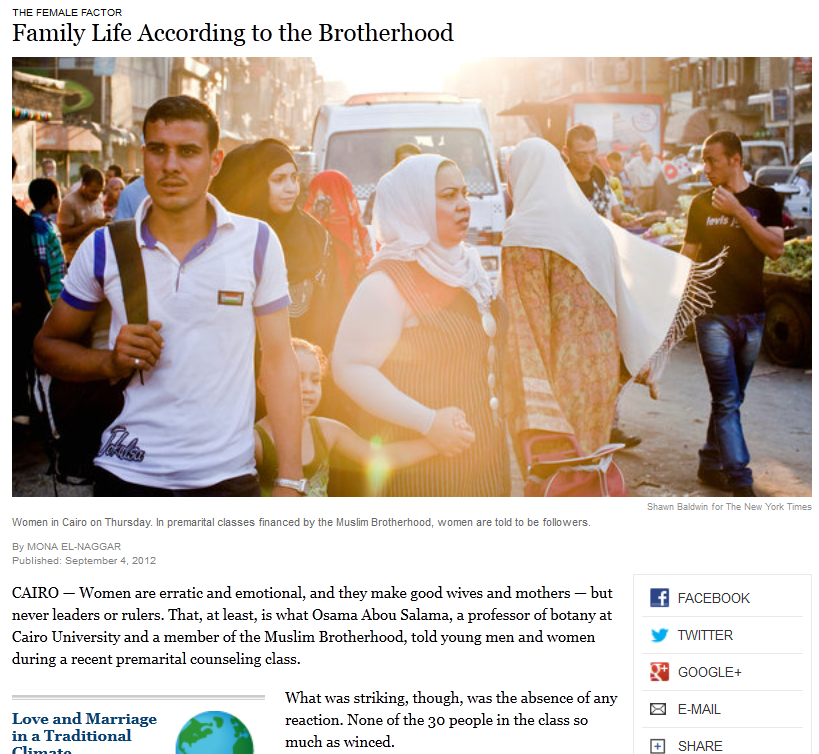 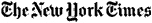 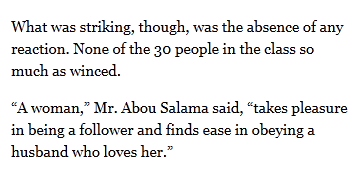 http://www.nytimes.com/2012/09/05/world/middleeast/05iht-letter05.html?pagewanted=all
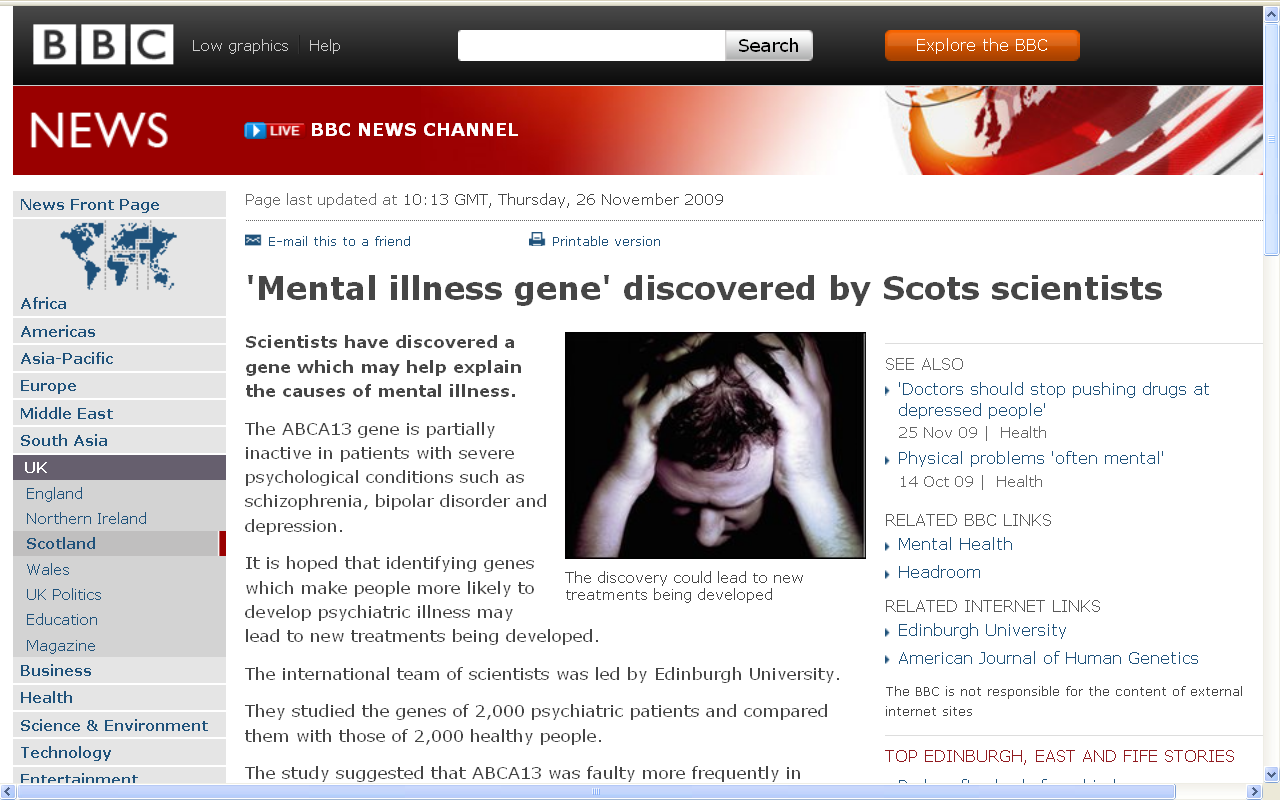 http://news.bbc.co.uk/2/hi/uk_news/scotland/edinburgh_and_east/8380341.stm
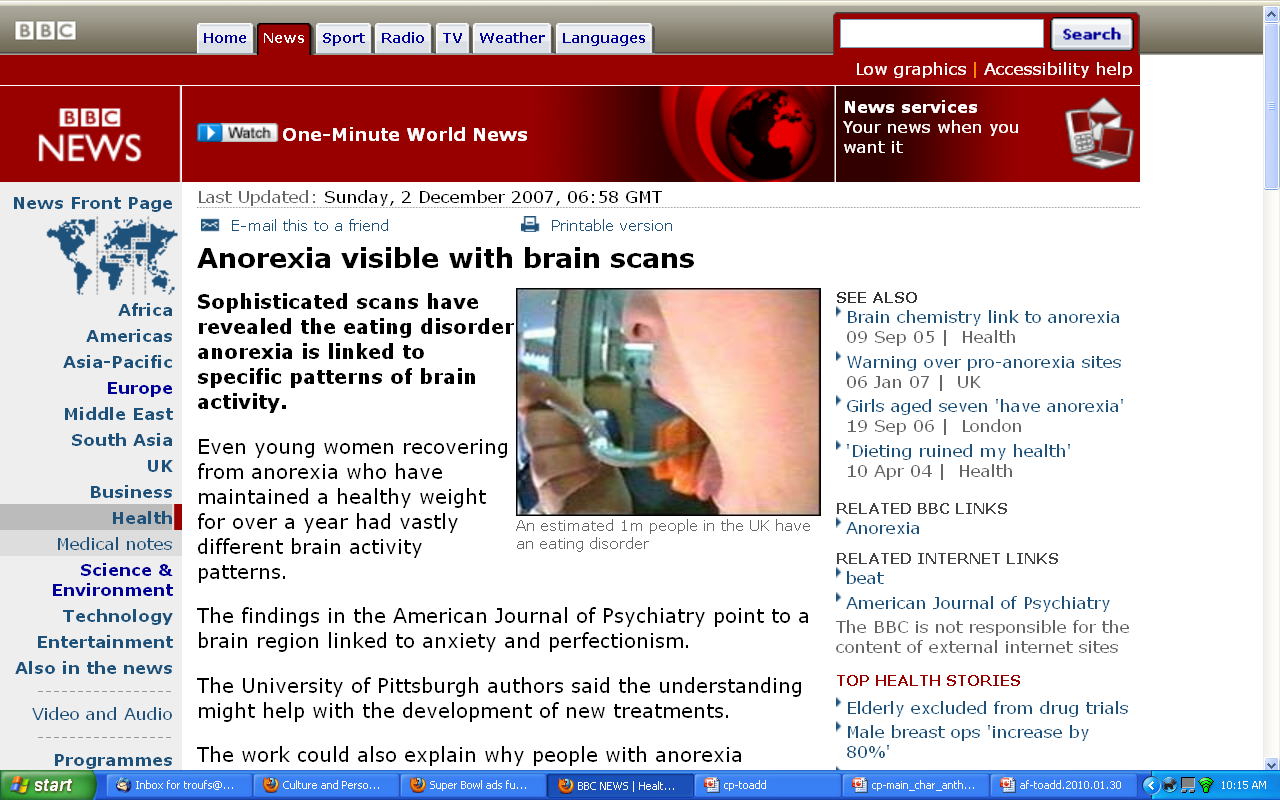 http://news.bbc.co.uk/2/hi/health/7120564.stm
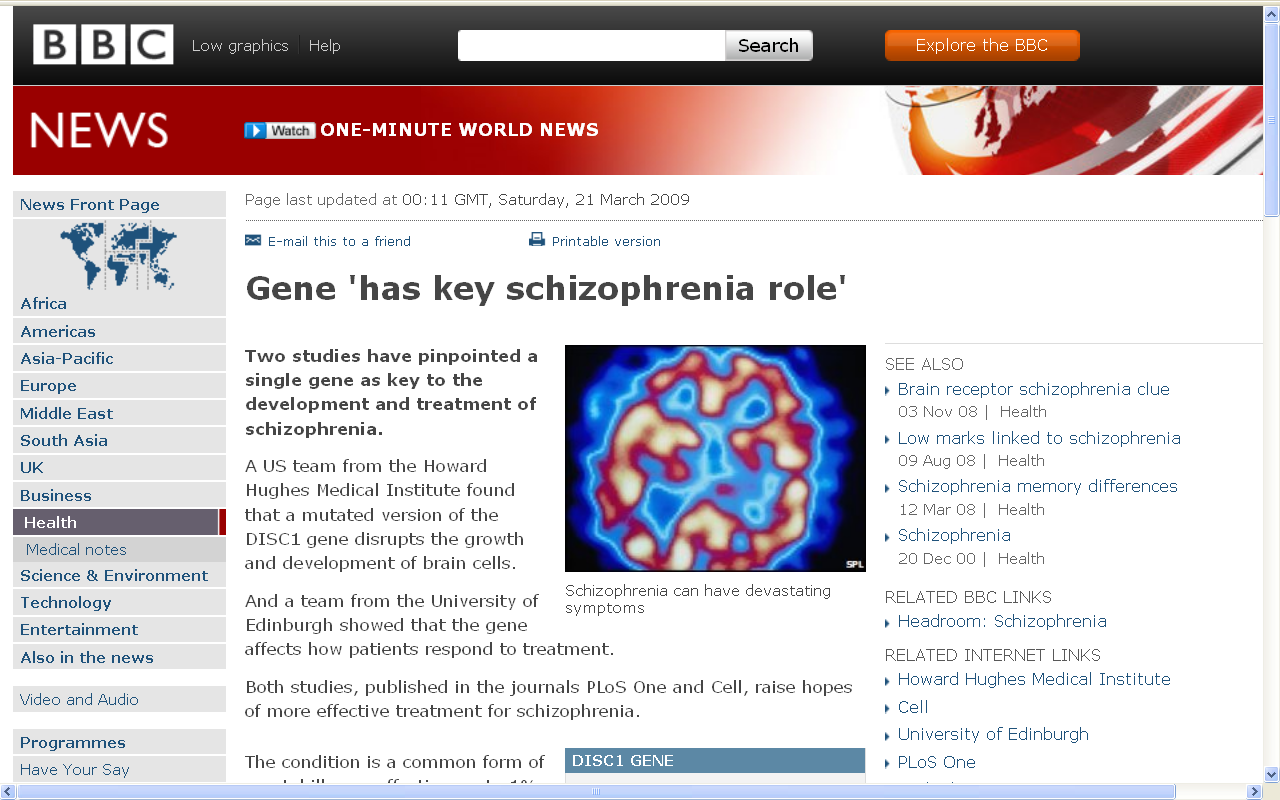 http://news.bbc.co.uk/2/hi/health/7954451.stm
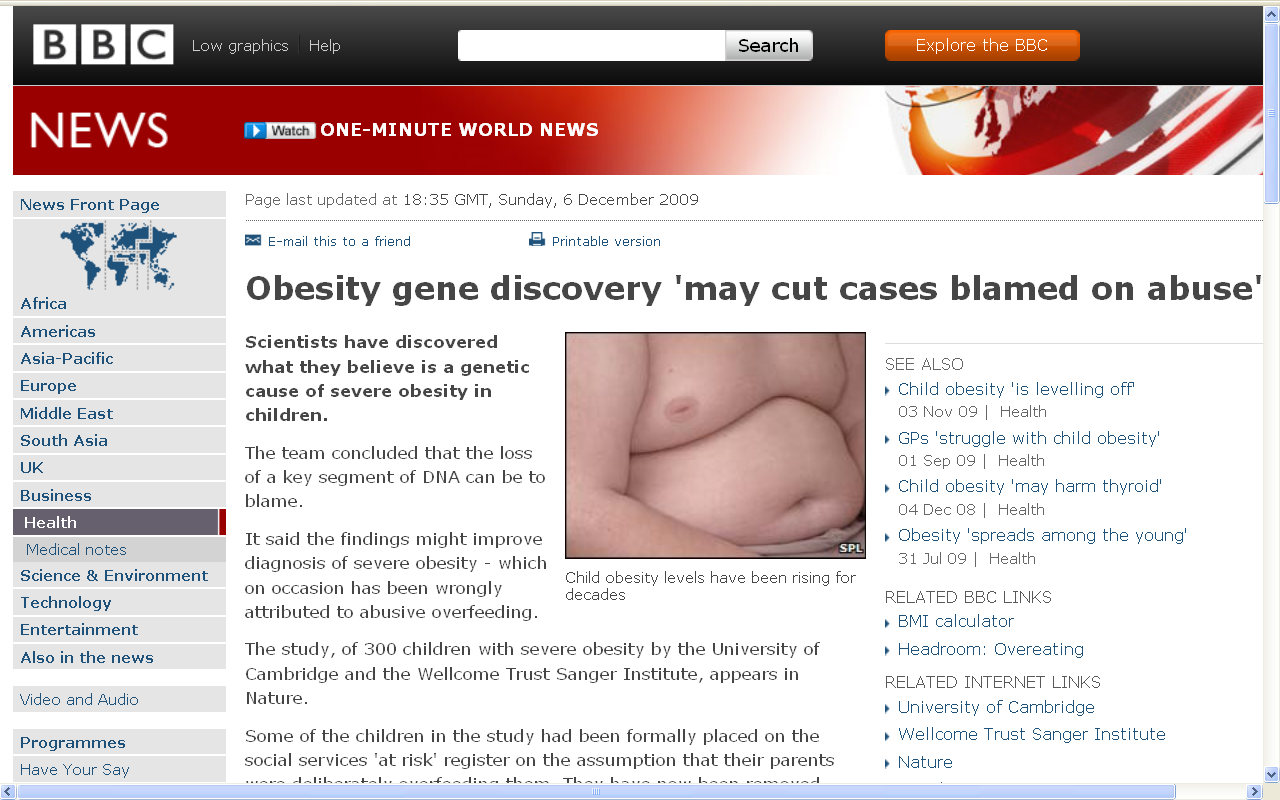 July 19, 2009
http://news.bbc.co.uk/2/hi/health/8394991.stm
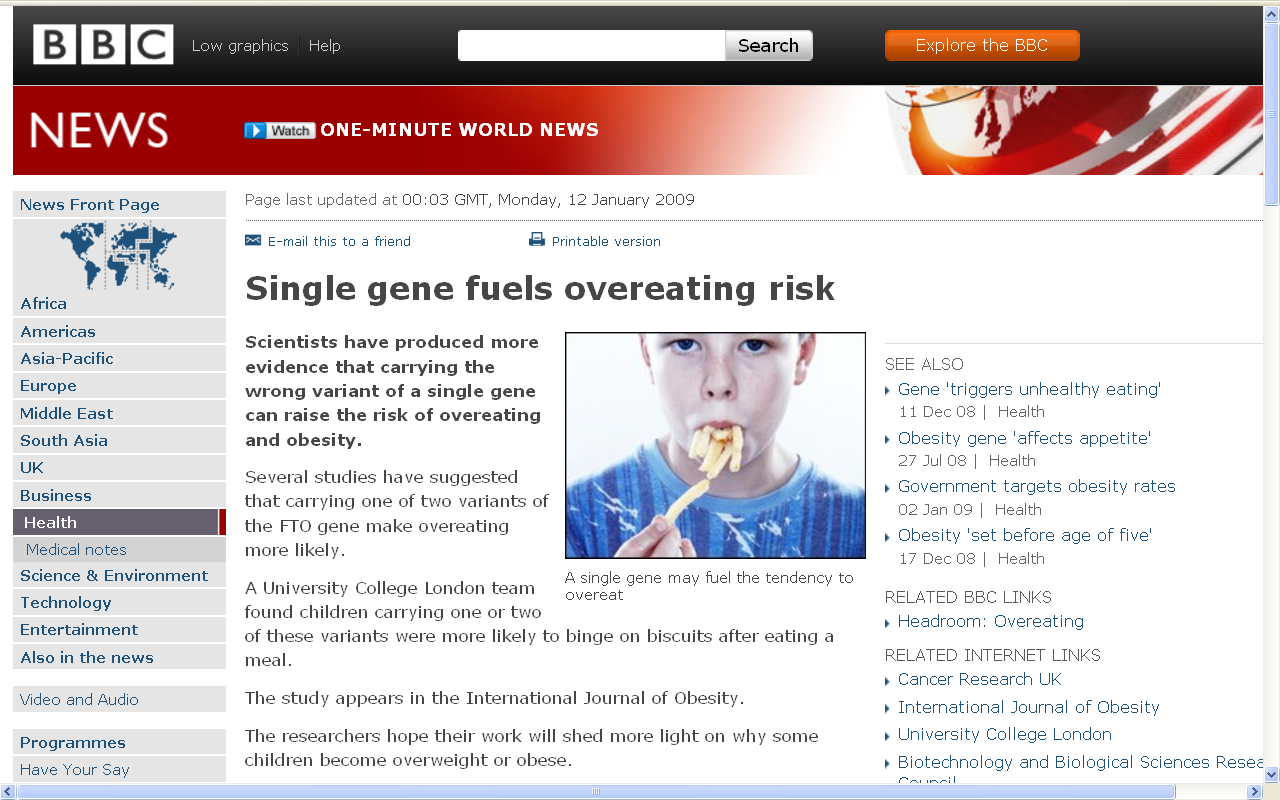 July 19, 2009
http://news.bbc.co.uk/2/hi/health/7820042.stm
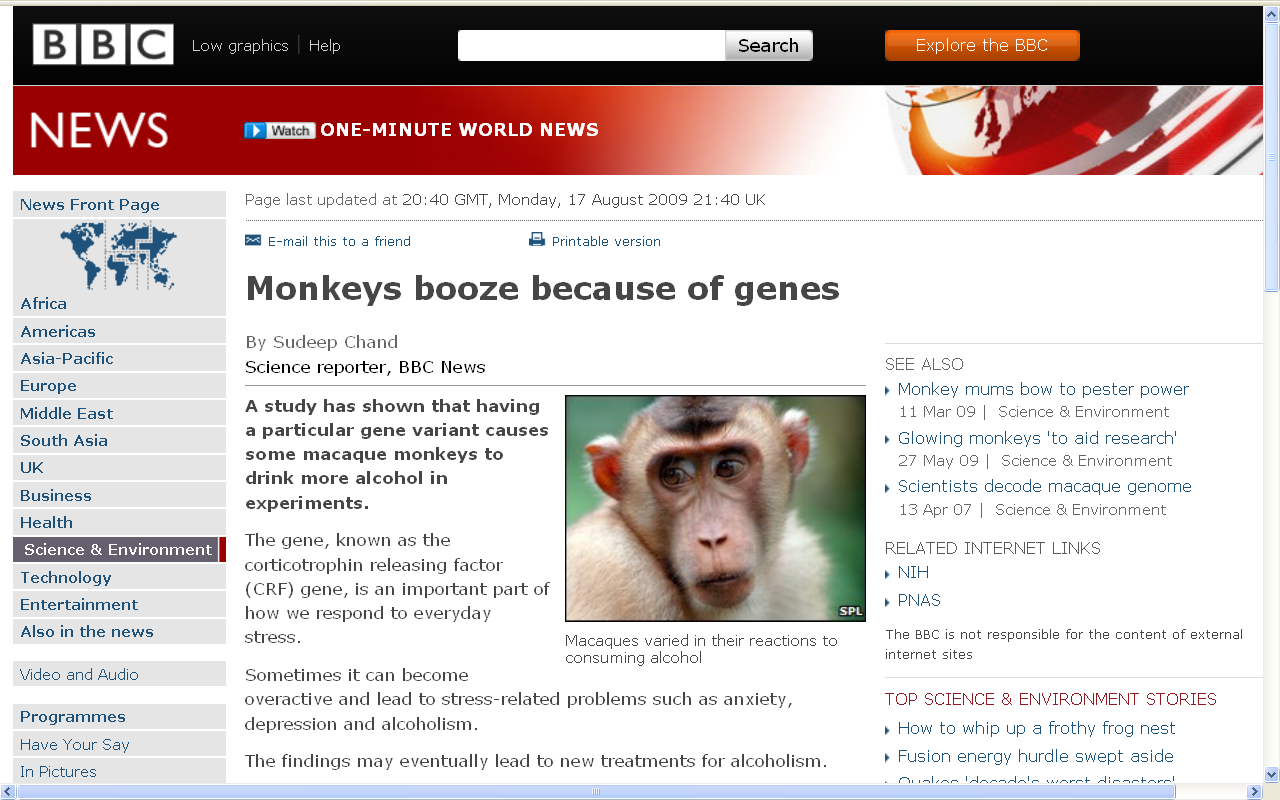 http://news.bbc.co.uk/2/hi/science/nature/8206151.stm
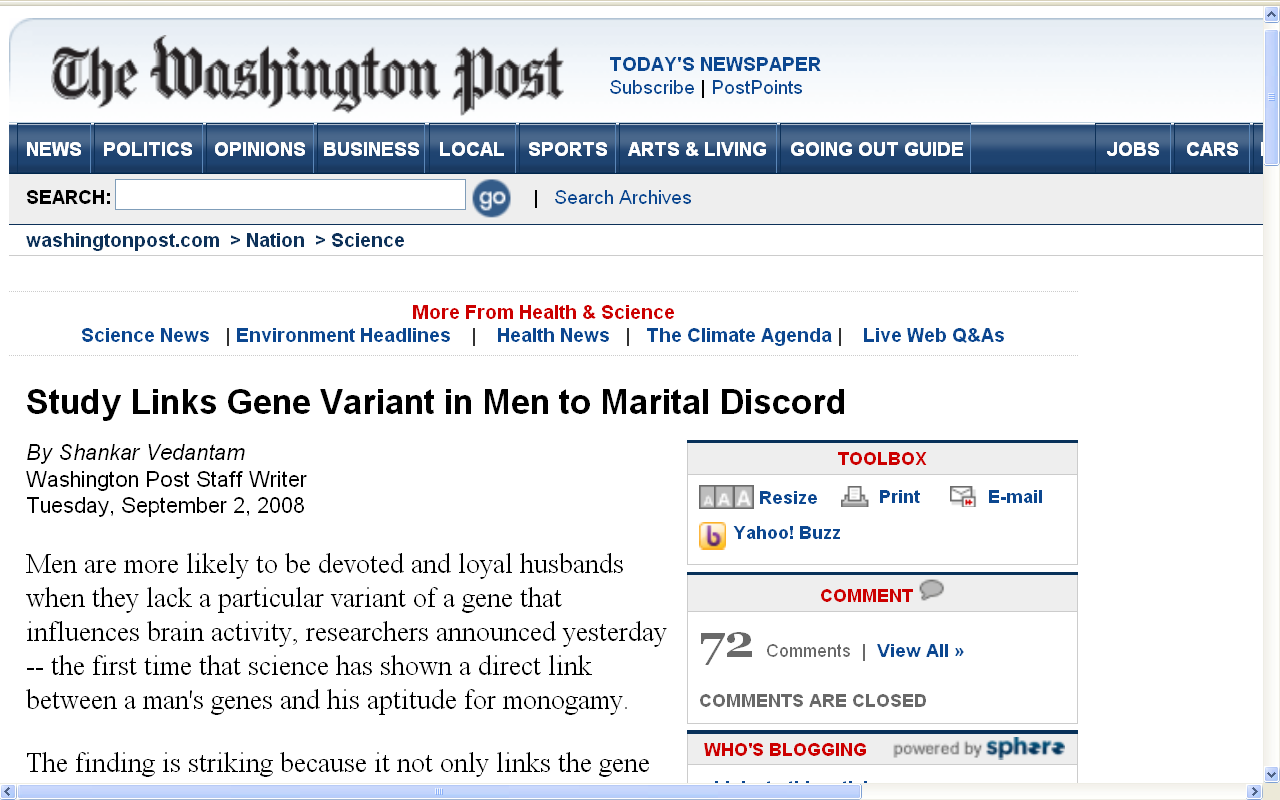 www.washingtonpost.com/wp-dyn/content/article/2008/09/01/AR2008090102087.html
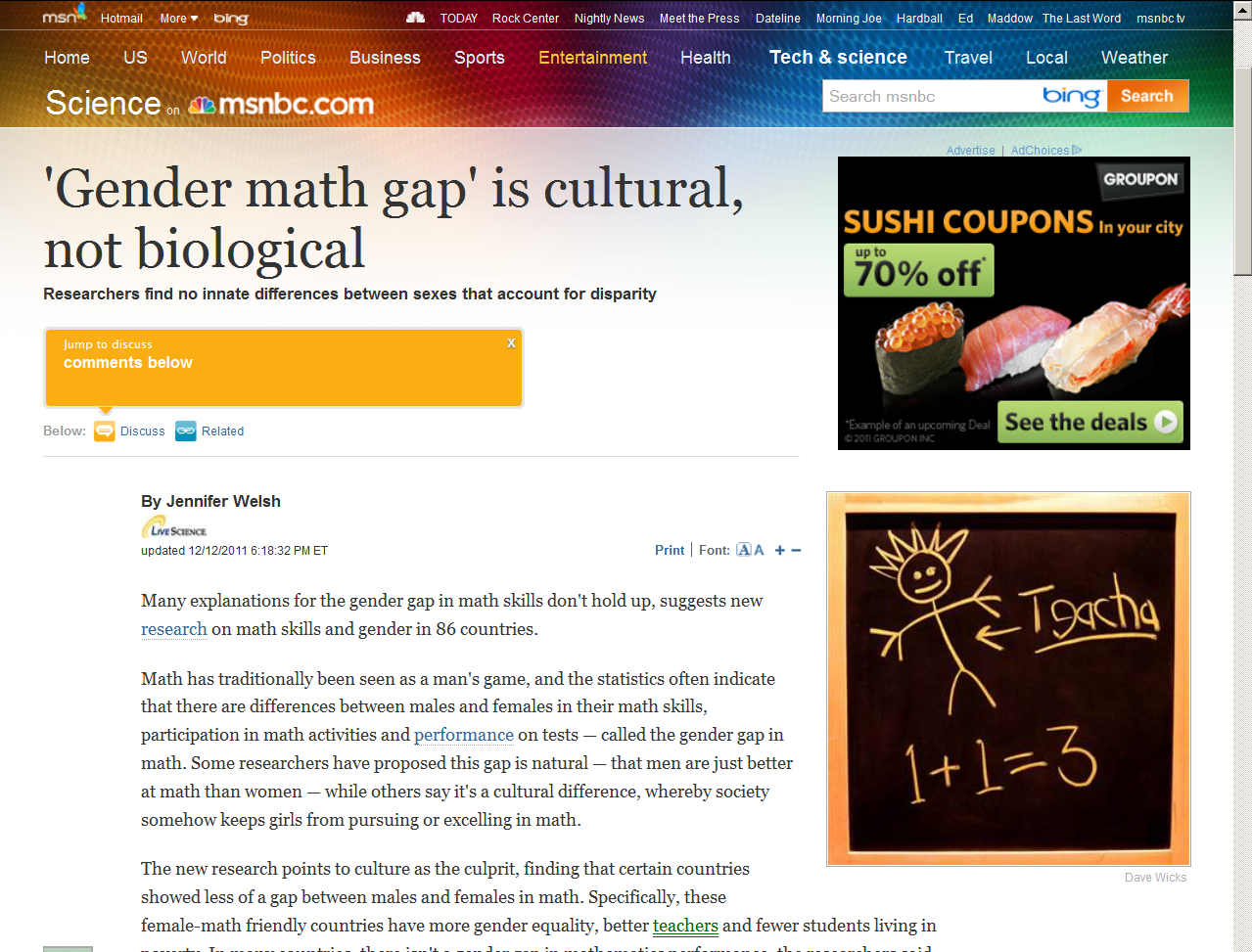 July 19, 2009
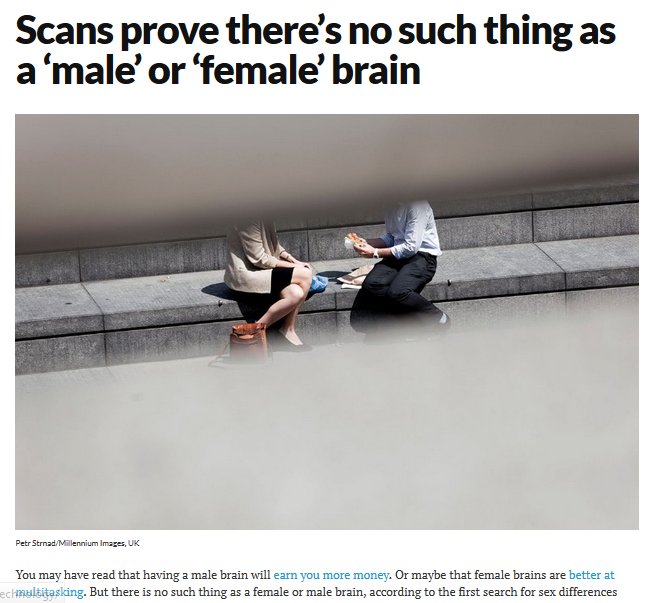 July 19, 2009
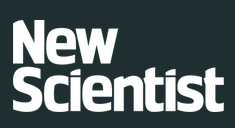 30 November 2015
https://www.newscientist.com/article/dn28582-scans-prove-theres-no-such-thing-as-a-male-or-female-brain/
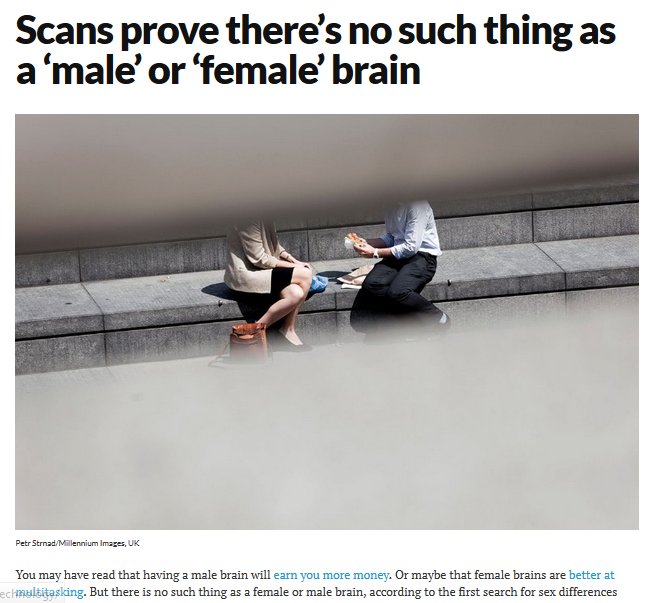 July 19, 2009
STRUCTURALLY SPEAKING . . .

But what about FUNCTION ? . . .
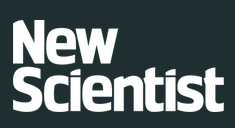 30 November 2015
https://www.newscientist.com/article/dn28582-scans-prove-theres-no-such-thing-as-a-male-or-female-brain/
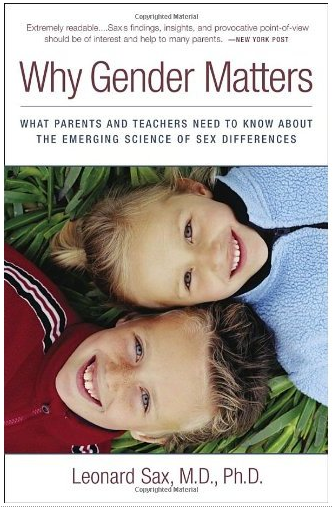 July 19, 2009
Three Rivers Press, 2006
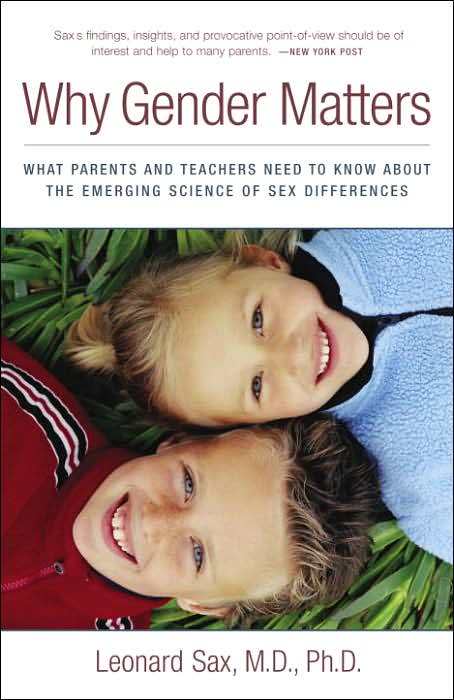 July 19, 2009
“nature vs. nurture”
boys and girls learn differently
Three Rivers Press, 2006
three major contemporary debates
Biological Determinism 	vs. Cultural Constructionism	(“nature vs. nurture”)	(“inherited vs. learned”)
			(“nativism” vs. “empiricism”)
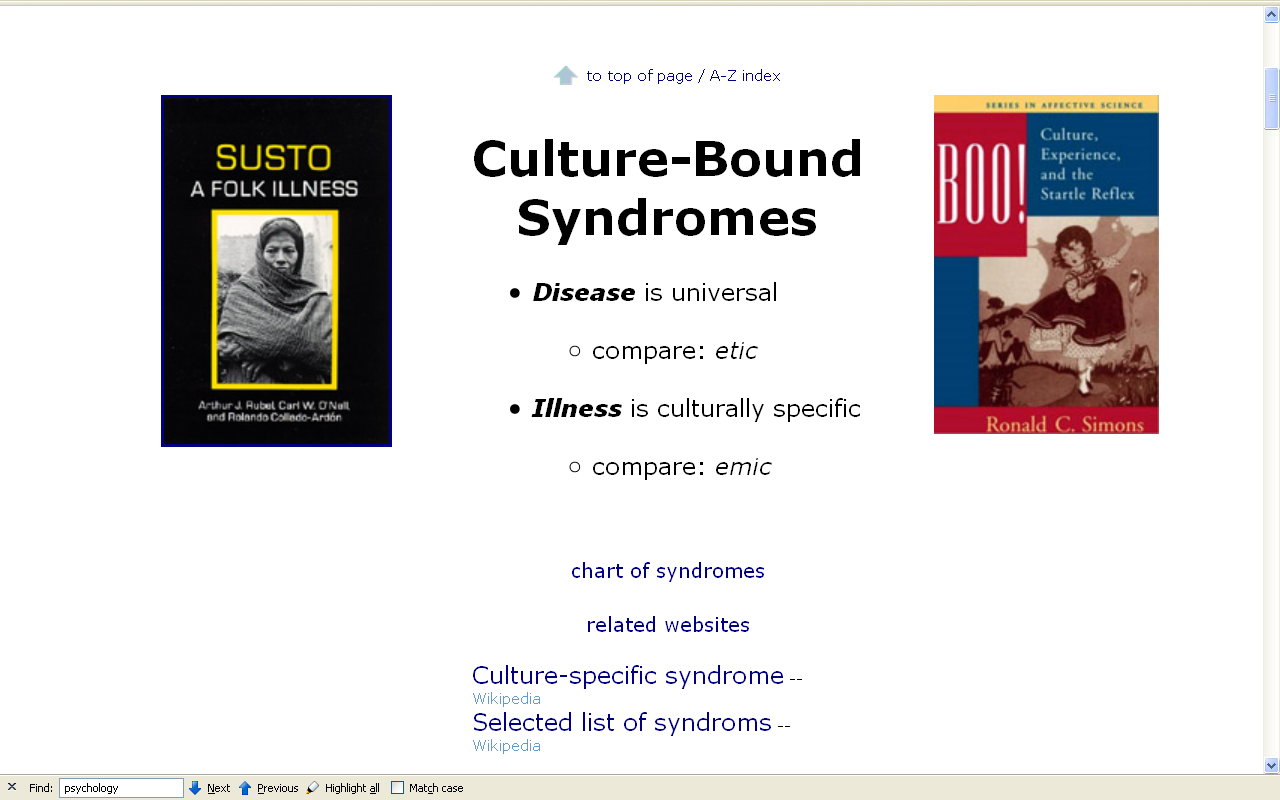 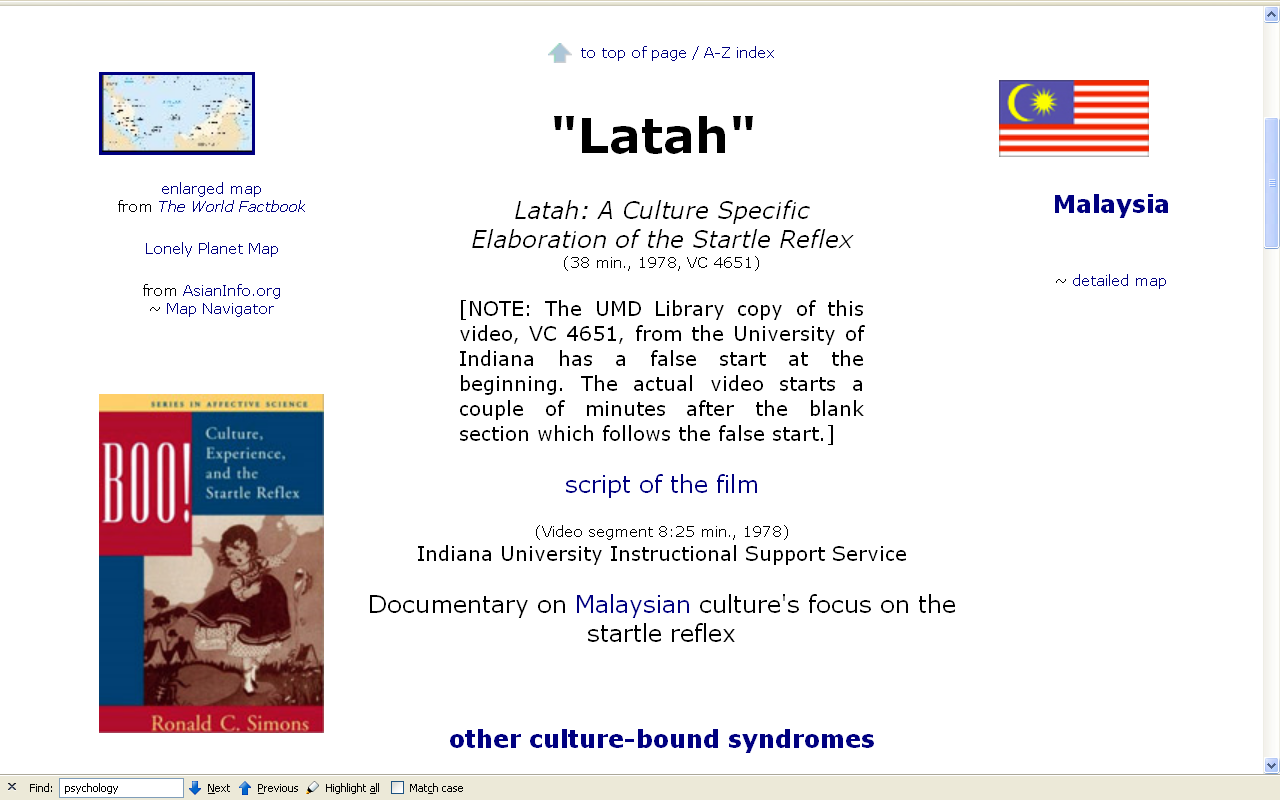 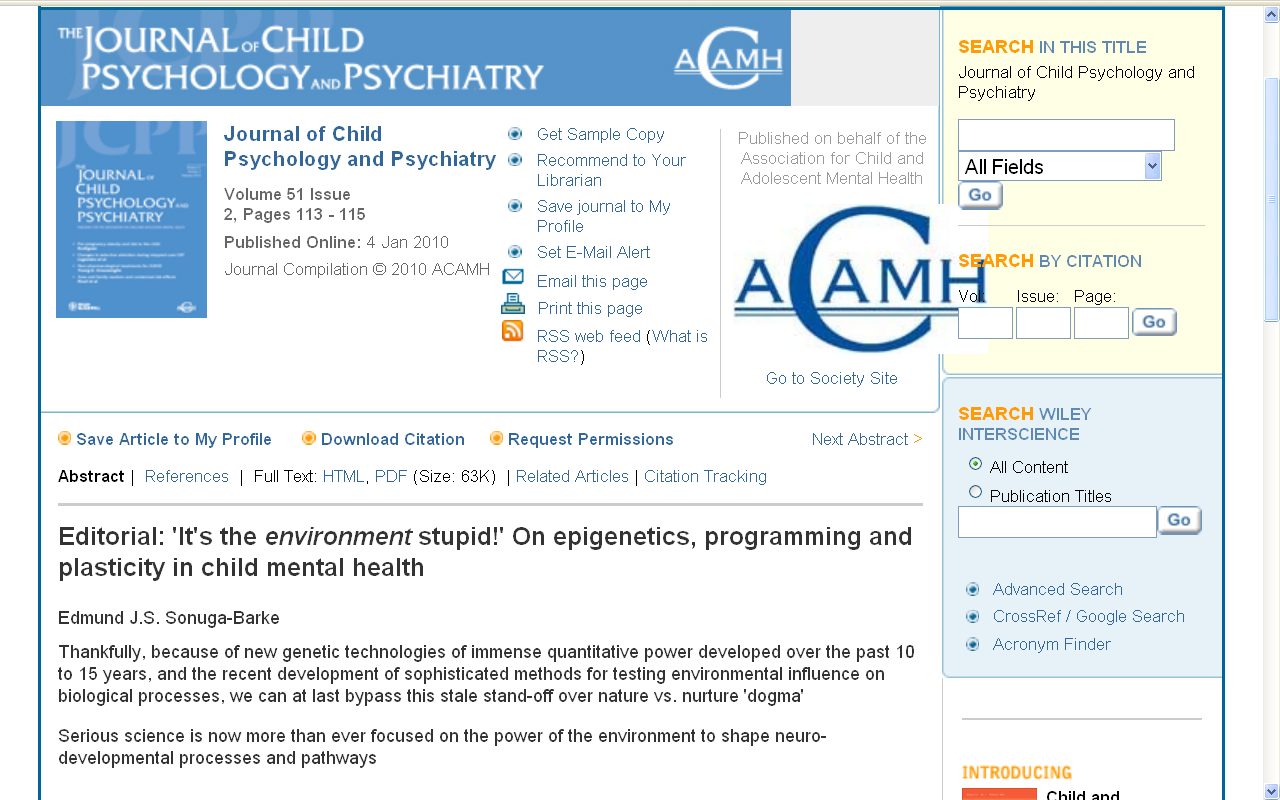 http://www3.interscience.wiley.com/journal/123232350/abstract
three major contemporary debates
Biological Determinism 	 and Cultural Constructionism	(“nature and nurture”)	(“inherited and learned”)
			(“nativism” and “empiricism”)
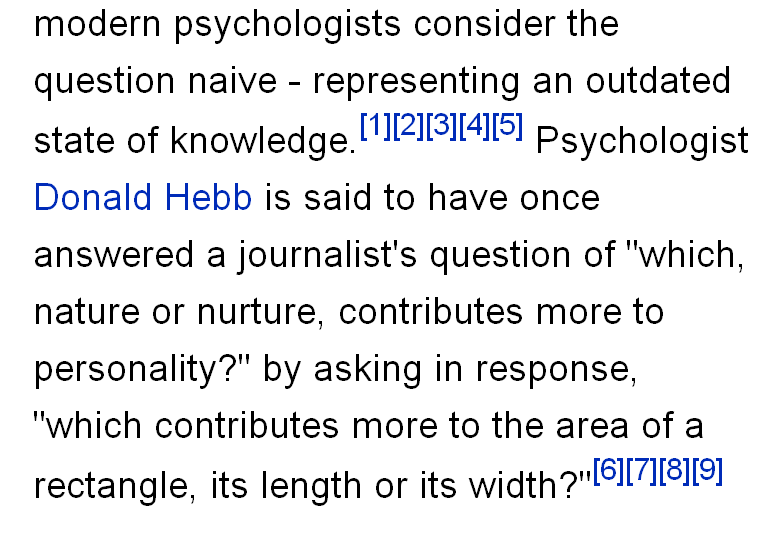 http://en.wikipedia.org/wiki/Nature_versus_nurture
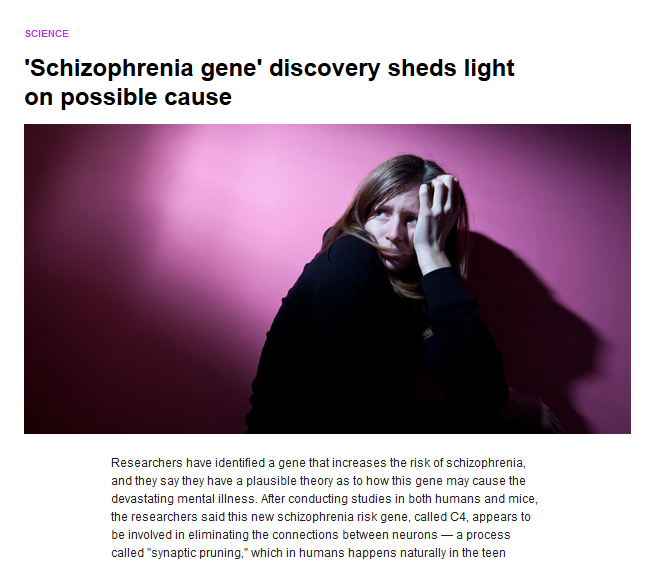 https://www.yahoo.com/digest/20160128/schizophrenia-gene-discovery-sheds-light-possible-cause-10195055
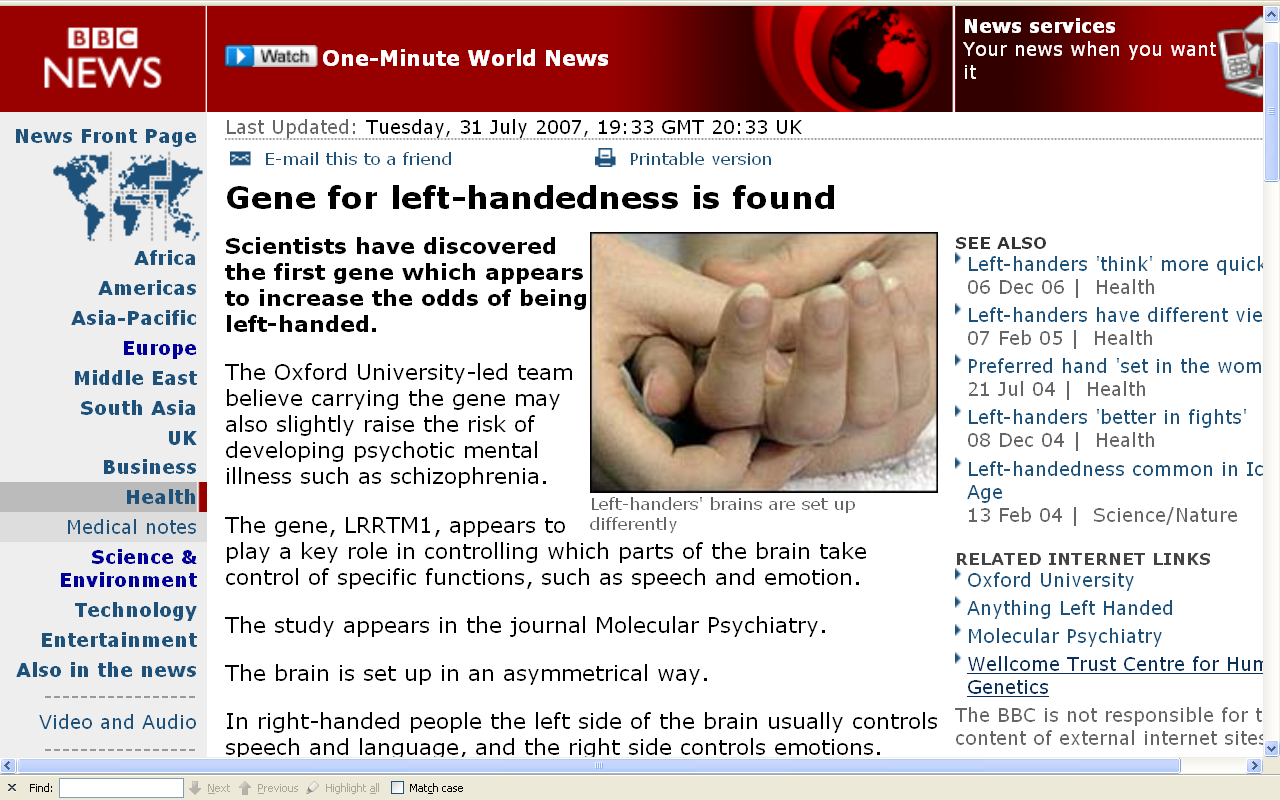 http://news.bbc.co.uk/2/hi/health/6923577.stm
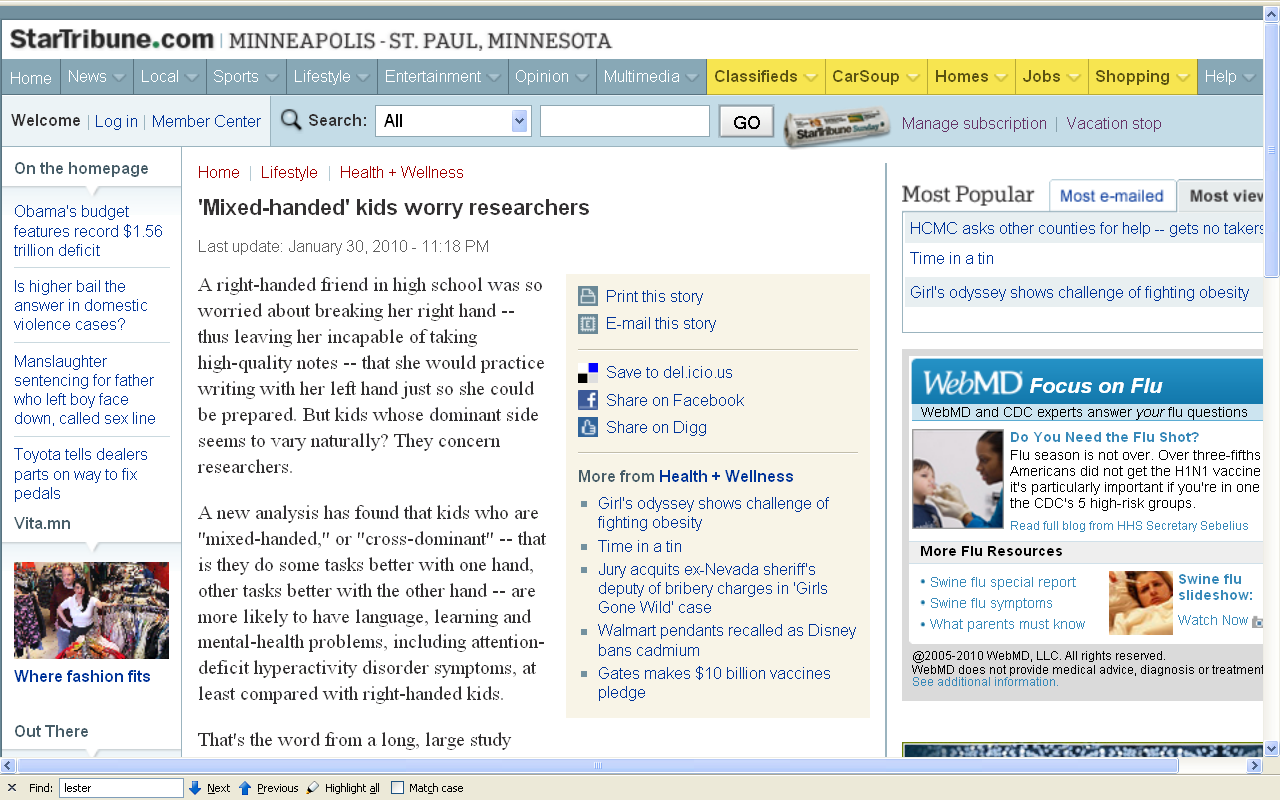 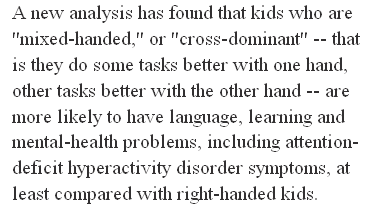 http://news.bbc.co.uk/2/hi/health/6923577.stm
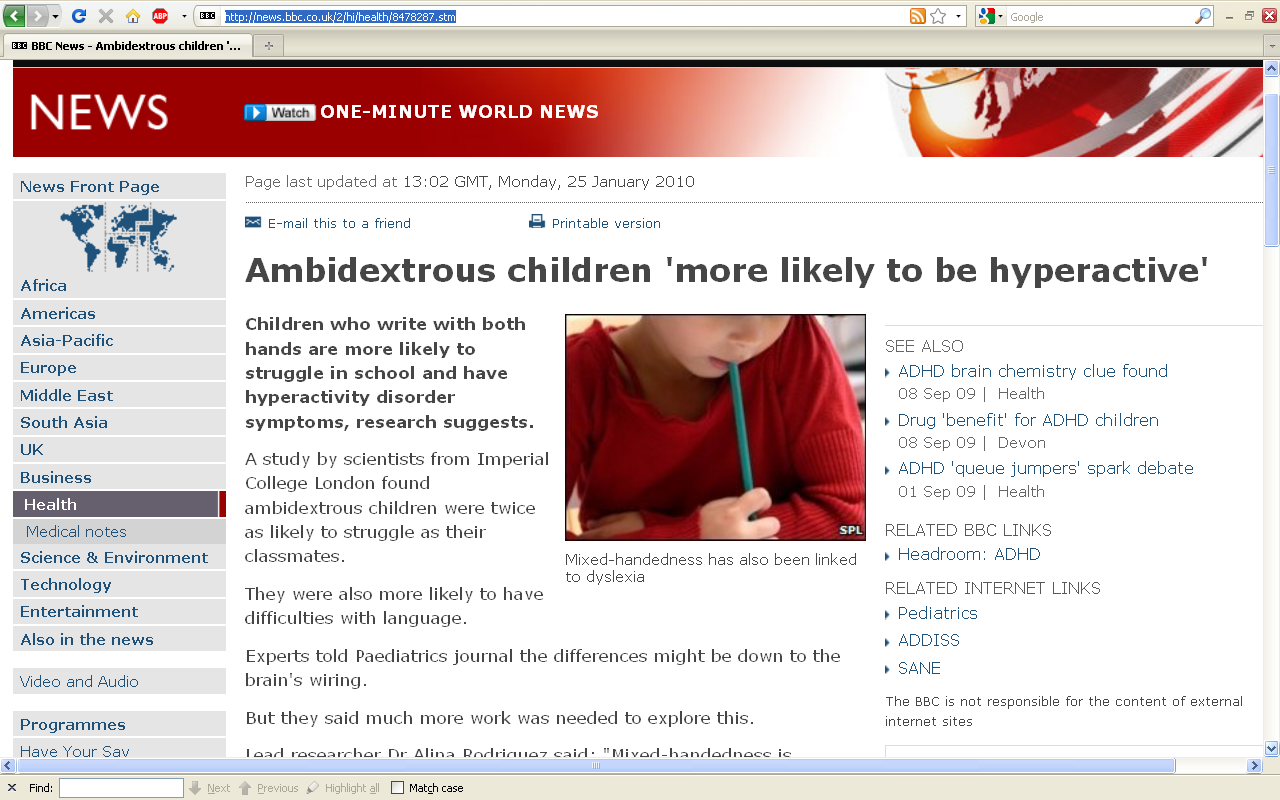 http://news.bbc.co.uk/2/hi/health/8478287.stm
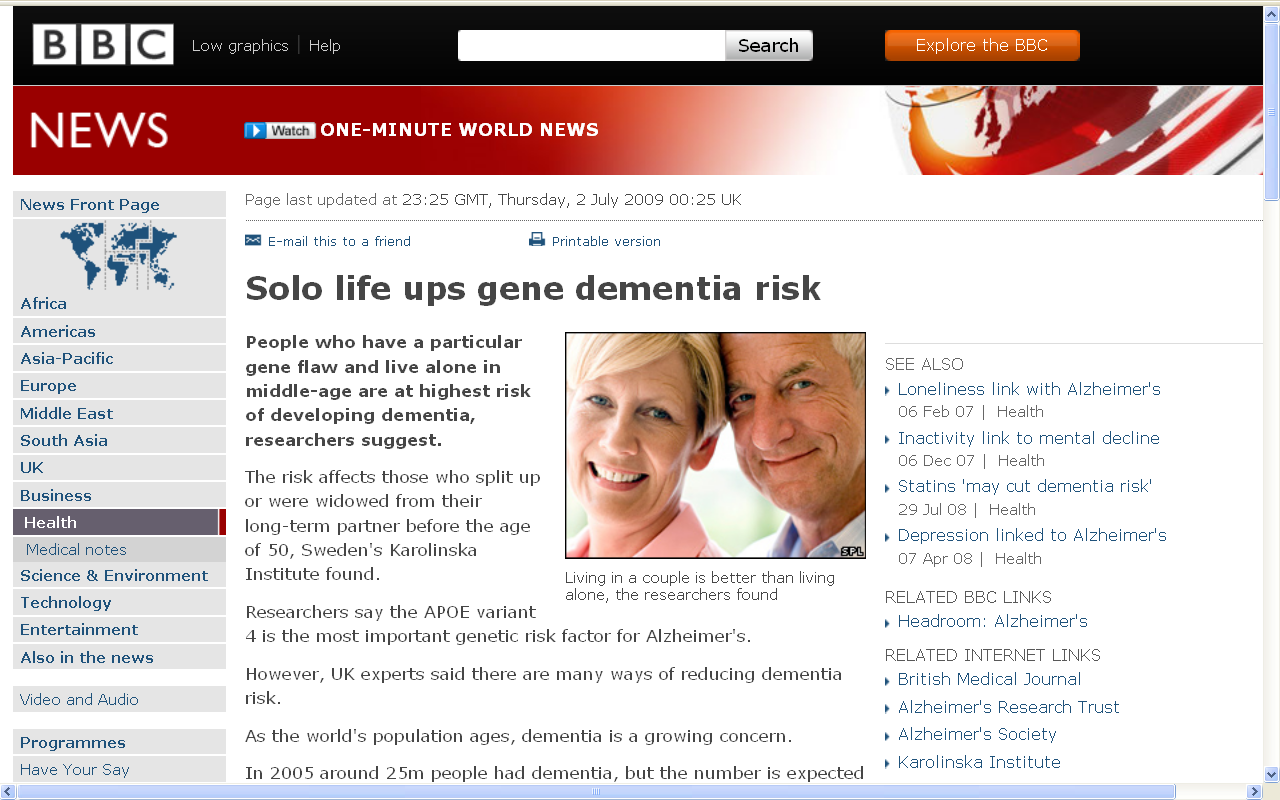 http://news.bbc.co.uk/2/hi/health/8130255.stm
“nature vs. nurture”
July 19, 2009
http://www.d.umn.edu/cla/faculty/troufs/anth4616/cpgender.html#title
“nature vs. nurture”
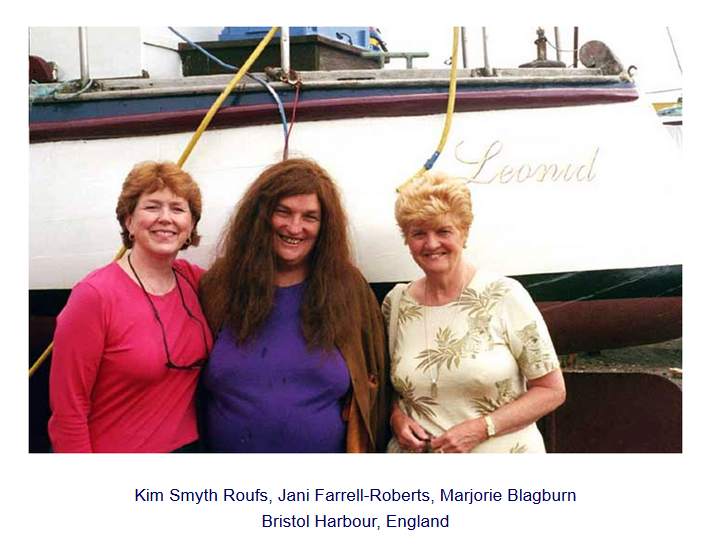 July 19, 2009
http://www.d.umn.edu/cla/faculty/troufs/anth4616/cpgender.html#title
“nature vs. nurture”
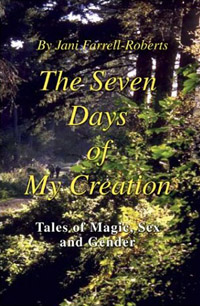 July 19, 2009
http://www.d.umn.edu/cla/faculty/troufs/anth4616/cpgender.html#title
“nature vs. nurture”
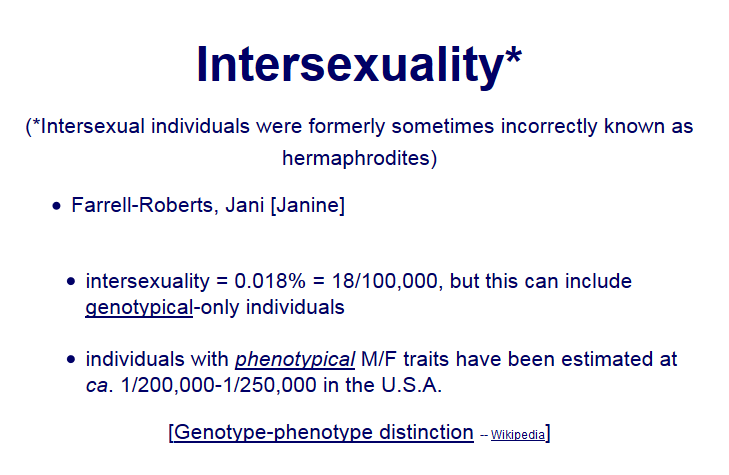 July 19, 2009
http://www.d.umn.edu/cla/faculty/troufs/anth4616/cpgender.html#title
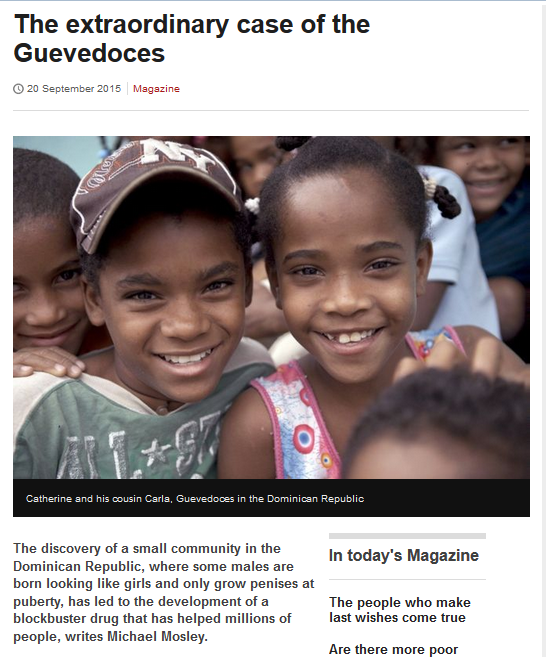 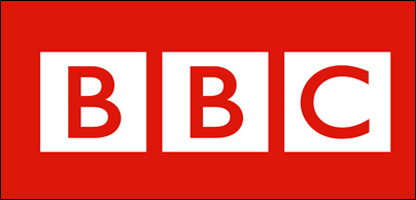 July 19, 2009
http://www.bbc.com/news/magazine-34290981
three major contemporary debates
Biological Determinism 	vs. Cultural Constructionism
Ideationism vs. Cultural Materialism
Individual Agency vs. Structuralism	(“free will” vs. “power structures”)
three major contemporary debates
Biological Determinism 	vs. Cultural Constructionism
Ideationism vs. Cultural Materialism
Individual Agency vs. Structuralism	(“free will” vs. “power structures”)
Ideationism vs. Cultural Materialism
e.g., Aztecs must sacrifice and eat humans
in order to please the gods
in order that the gods allow
the sun to rise each day,
so that the world doesn’t end
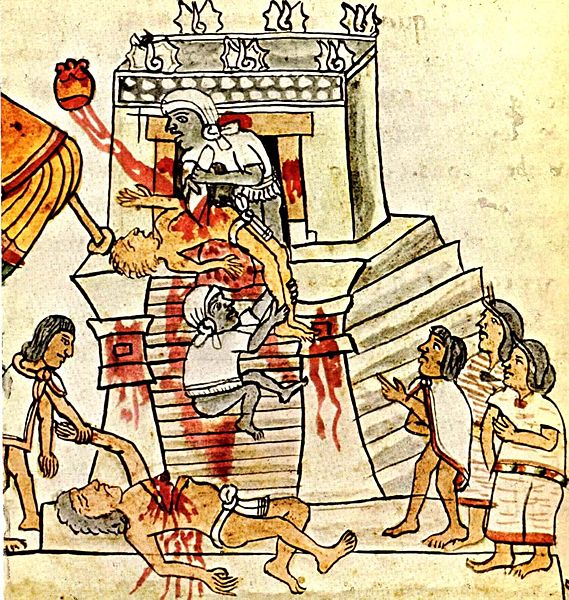 Aztec human sacrifice as shown in the Codex Magliabechiano
http://en.wikipedia.org/wiki/Image:Mendoza_HumanSacrifice.jpg
three major contemporary debates
Ideationism vs. Cultural Materialism
Biological Determinism 	vs. Cultural Constructionism
Ideationism vs. Cultural Materialism
Individual Agency vs. Structuralism	(“free will” vs. “power structures”)
e.g., Aztecs sacrificed and ate humans
in order to control population size
in order to preserve their property,
to terrorize their neighbors
so they will continue to provide
goods and services as tribute,
and because they tasted good
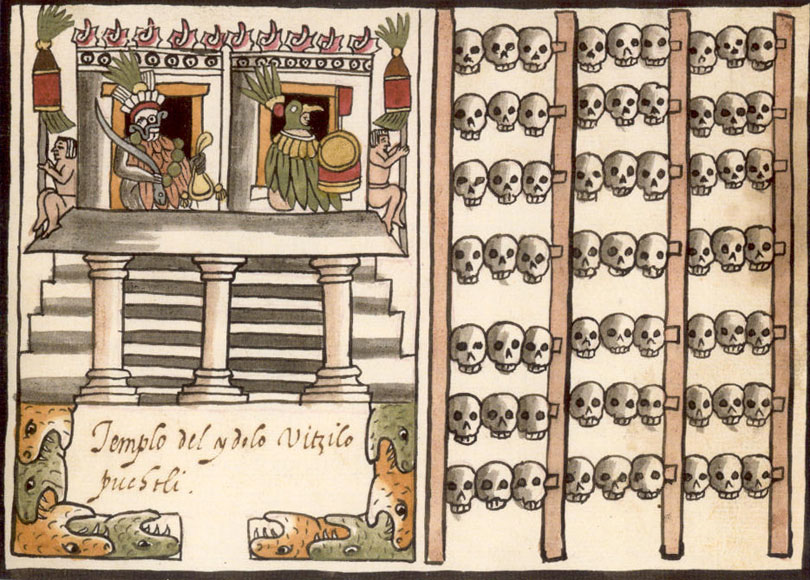 A tzompantli, or skull rack, as shown in the post-Conquest Ramirez Codex.
http://en.wikipedia.org/wiki/Image:Mendoza_HumanSacrifice.jpg
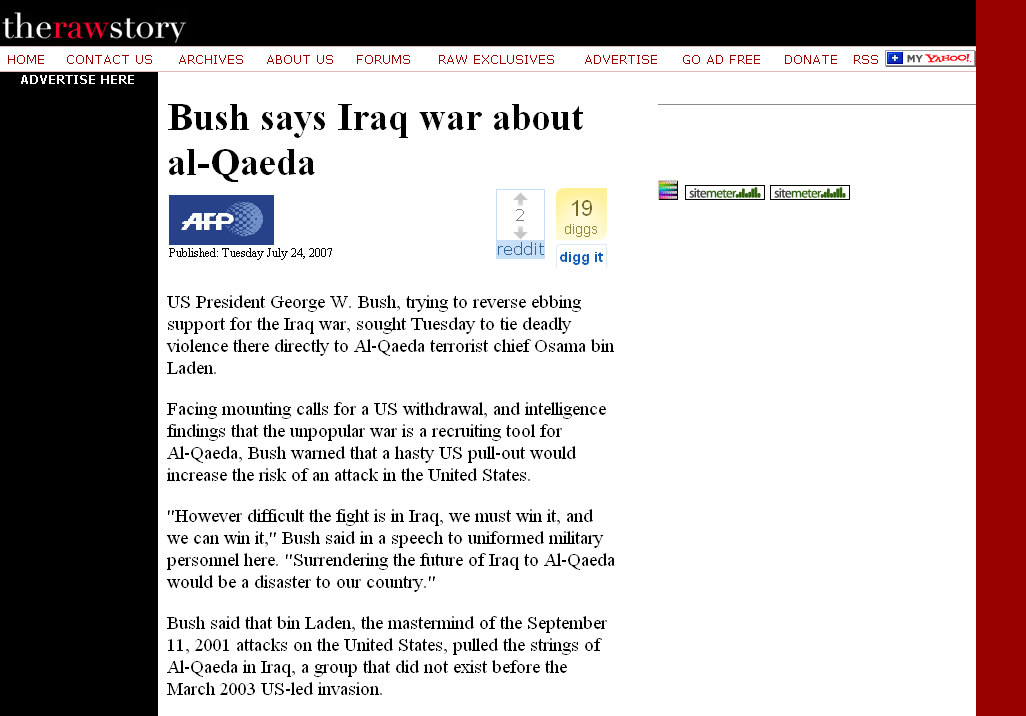 Peace
	Justice
	Security
	Freedom
	Honor
	[God’s will  / Allah’s will . . .]
Ideationism vs. Cultural Materialism
http://rawstory.com/news/afp/Bush_says_Iraq_war_about_al_Qaeda_07242007.html
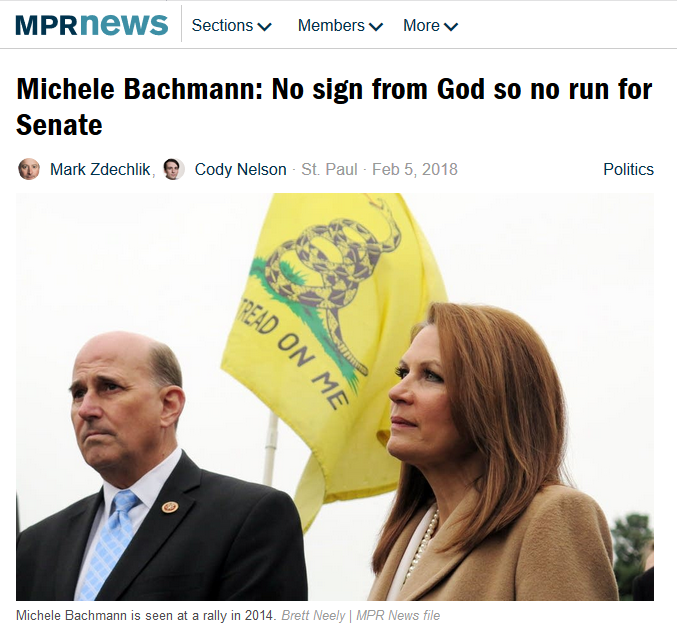 https://www.mprnews.org/story/2018/02/05/michele-bachmann-not-running-for-franken-senate-seat
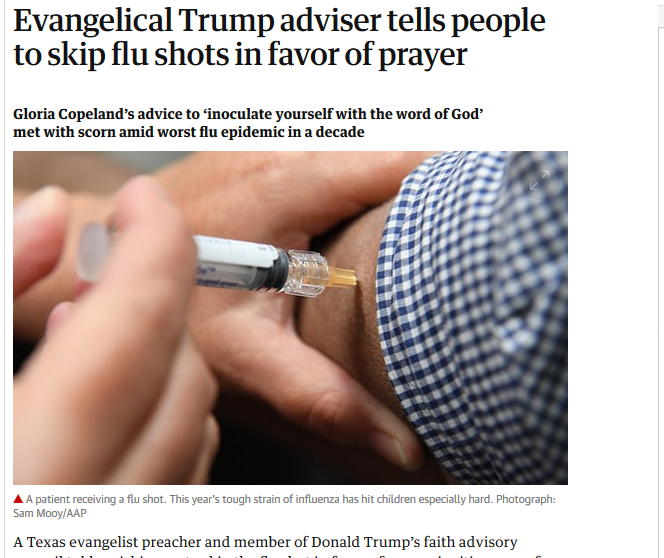 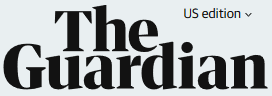 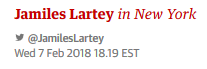 https://www.theguardian.com/society/2018/feb/07/evangelical-flu-shot-pray-donald-trump-gloria-copeland?CMP=Share_iOSApp_Other
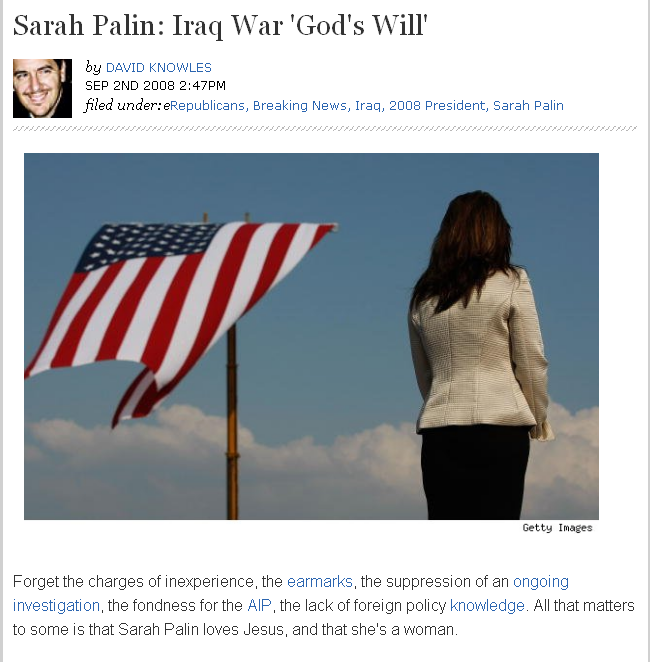 Ideationism vs. Cultural Materialism
http://news.aol.com/political-machine/2008/09/02/sarah-palin-iraq-war-gods-plan/
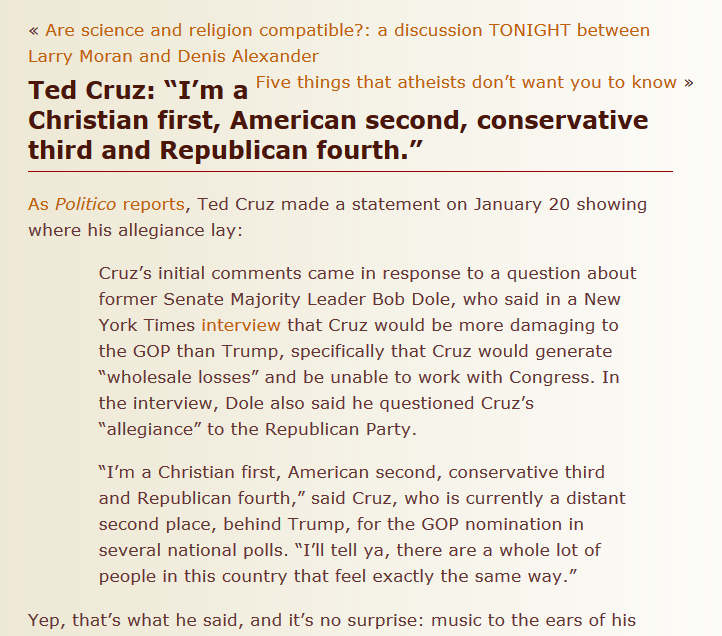 29 January 2016
Source
on building a new natural gas pipeline in Alaska . . .
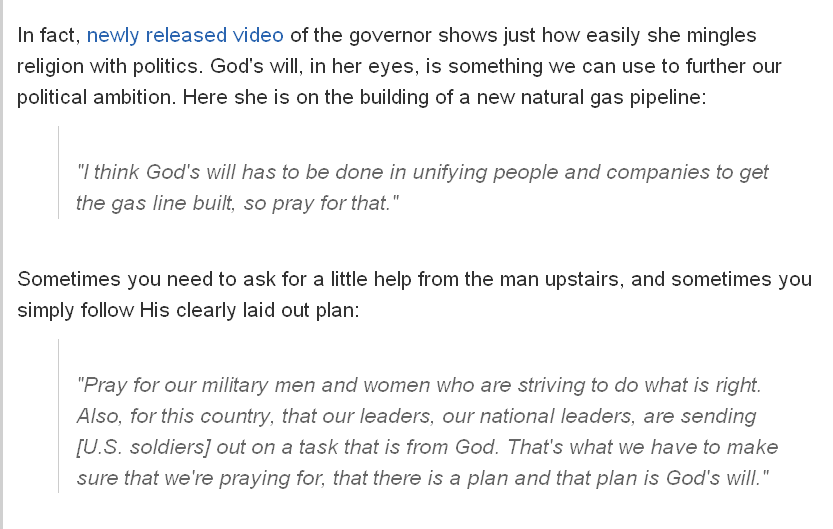 Ideationism vs. Cultural Materialism
http://news.aol.com/political-machine/2008/09/02/sarah-palin-iraq-war-gods-plan/
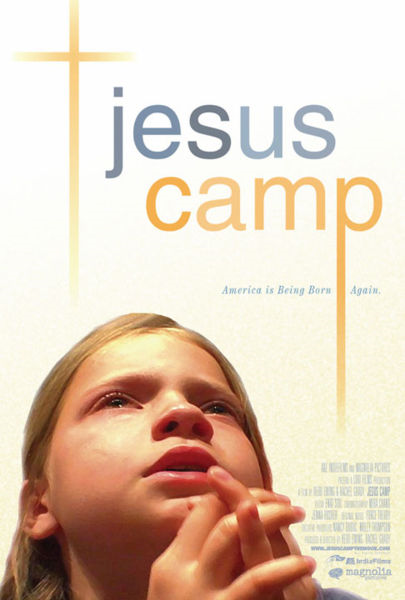 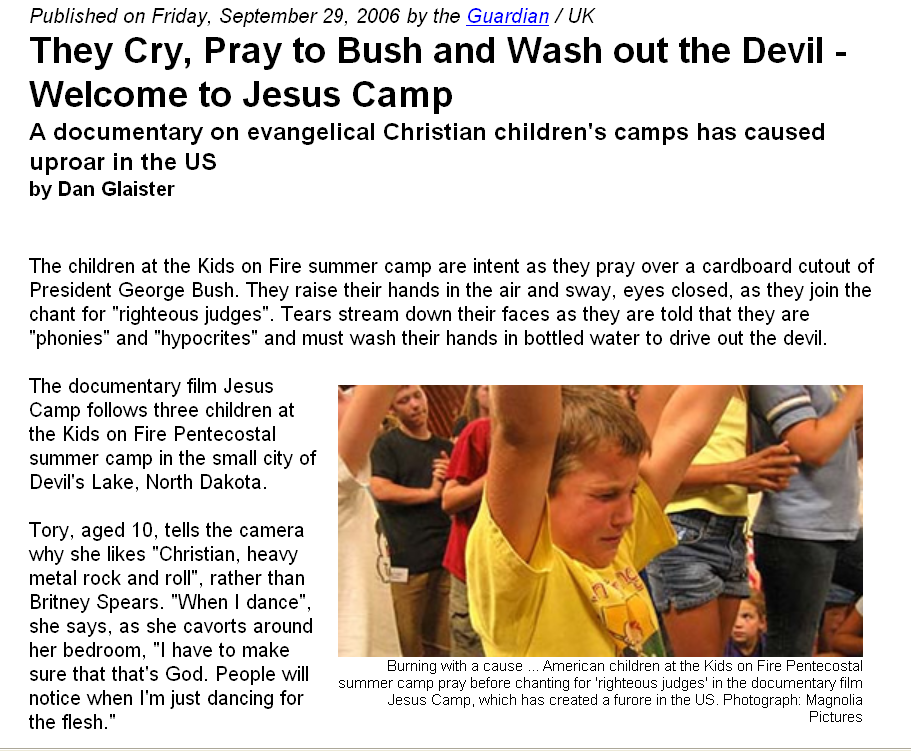 “At one point Pastor Fischer equates the preparation she is giving children with the training of terrorists in the Middle East. ‘I want to see young people who are as committed to the cause of Jesus Christ as the young people are to the cause of Islam," she tells the camera. "I want to see them radically laying down their lives for the gospel, as they are over in Pakistan and Israel and Palestine.’"
http://news.aol.com/political-machine/2008/09/02/sarah-palin-iraq-war-gods-plan/
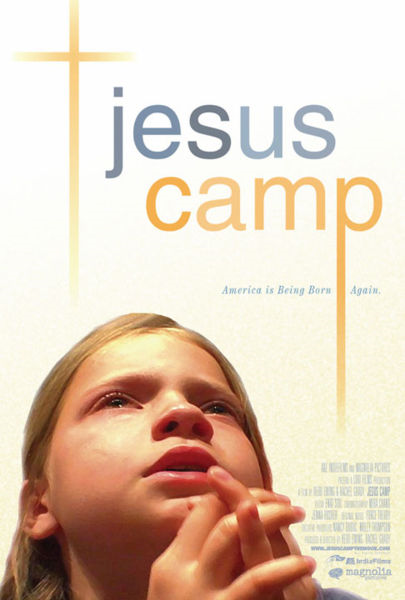 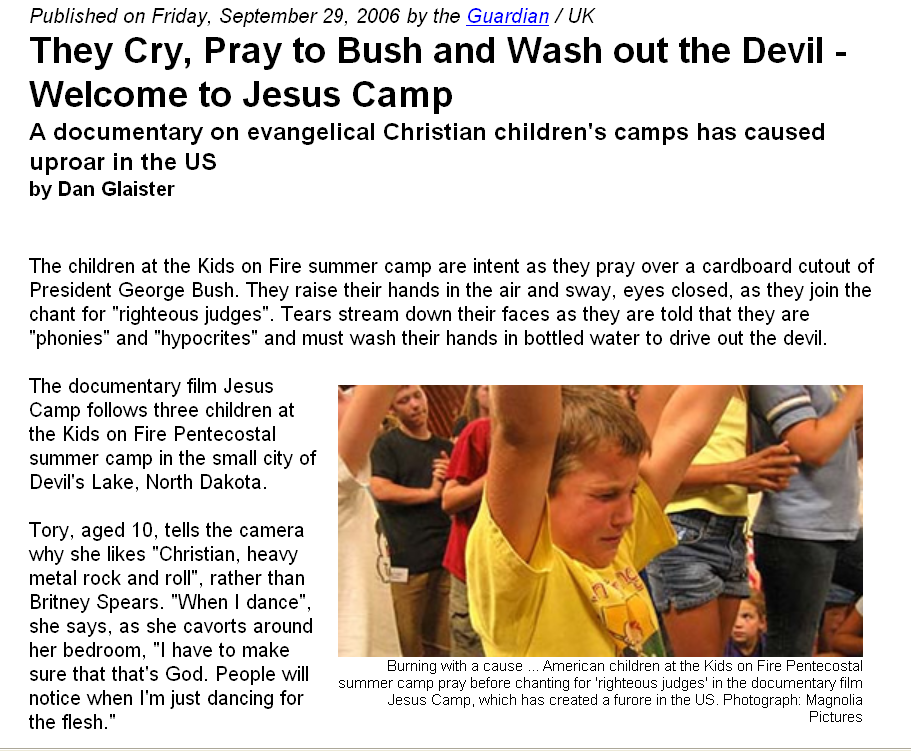 Ideationism vs. Cultural Materialism
http://news.aol.com/political-machine/2008/09/02/sarah-palin-iraq-war-gods-plan/
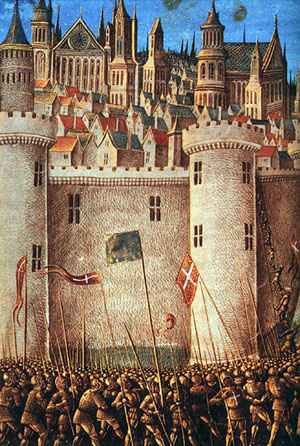 Ideationism vs. Cultural Materialism
The Siege of Antioch, from a medieval miniature painting, during the First Crusade.
http://en.wikipedia.org/wiki/Crusade
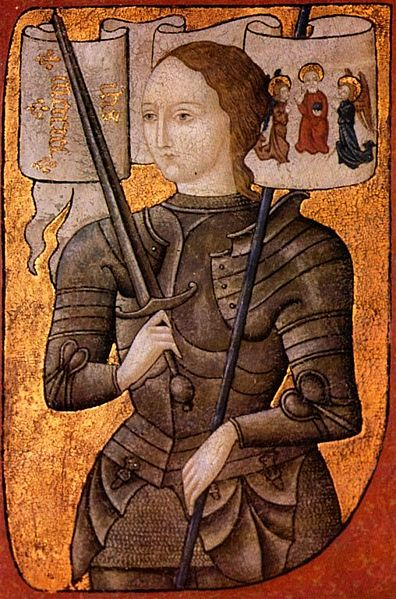 Ideationism vs. Cultural Materialism
Saint Joan of ArcBurned at the stake by an ecclesiastical court
For leading the French Armey by divine guidance
During the Hundred Years’ War (1337 to 1453)
http://en.wikipedia.org/wiki/Joan_of_arc
three major contemporary debates
Biological Determinism 	vs. Cultural Constructionism
Ideationism vs. Cultural Materialism
Individual Agency vs. Structuralism	(“free will” vs. “power structures”)
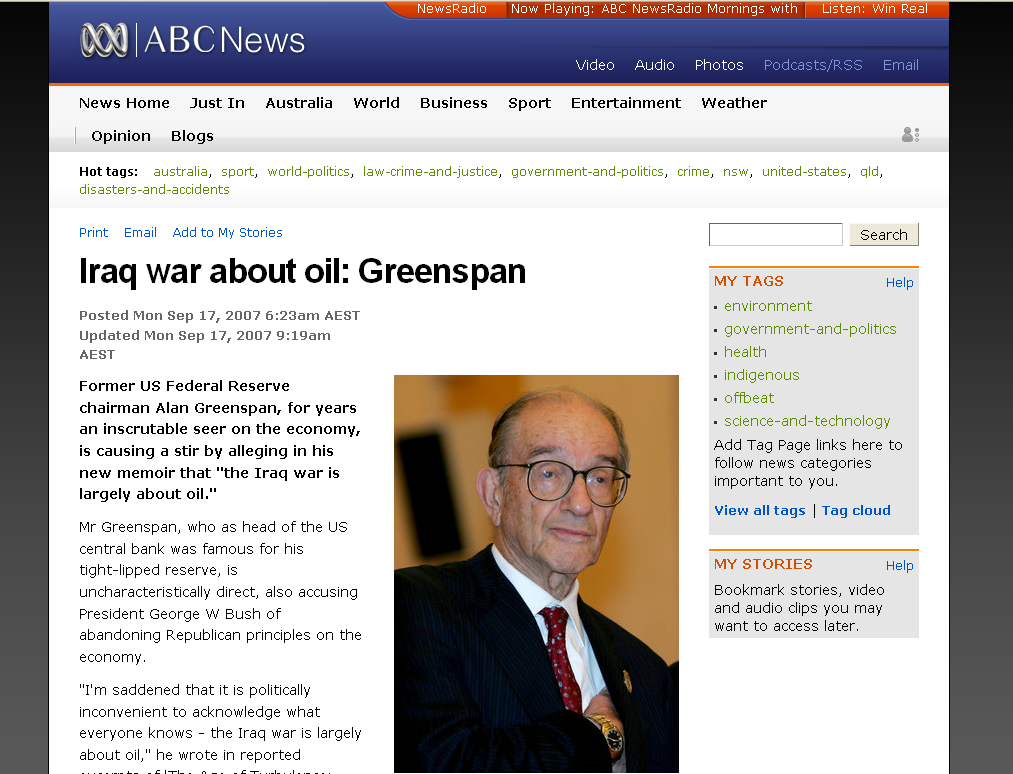 Ideationism vs. Cultural Materialism
www.abc.net.au/news/stories/2007/09/17/2034283.htm
three major contemporary debates
Biological Determinism 	vs. Cultural Constructionism
Ideationism vs. Cultural Materialism
Individual Agency vs. Structuralism	(“free will” vs. “power structures”)
this debate is related in part to
“THE ‘TWO-CULTURE’ PROBLEM”
— C.P. Snow
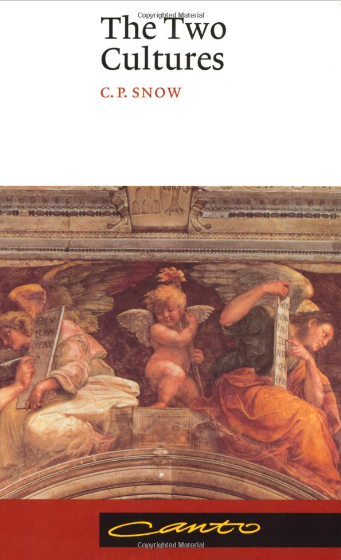 Rede lecture of 1959
Marion Nestle
Food Politics, Revsed Ed.
Ch. 10 “Science versus Supplements: ‘A Gulf of Mutual Incomprehension’”

“THE ‘TWO-CULTURE’ PROBLEM”
“belief-based” attitudes
vs.
 “science-based” attitudes
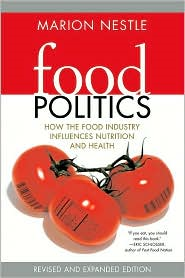 Marion Nestle
Food Politics, Revsed Ed.
Ch. 10 “Science versus Supplements: ‘A Gulf of Mutual Incomprehension’”

“THE ‘TWO-CULTURE’ PROBLEM”
“belief-based” attitudes
vs.
 “science-based” attitudes
University of California Press
2007
Marion Nestle
Food Politics, Revised Ed.
Ch. 10 “Science versus Supplements: ‘A Gulf of Mutual Incomprehension’”

“THE ‘TWO-CULTURE’ PROBLEM”
“belief-based” attitudes
vs.
 “science-based” attitudes
Marion Nestle, Food Politics, Rev. Ed., 2007,  pp. 230-233
C.P. Snow

“Two Cultures and the Scientific Revolution: The Rede Lecture.”
London, Cambridge University Press
1959
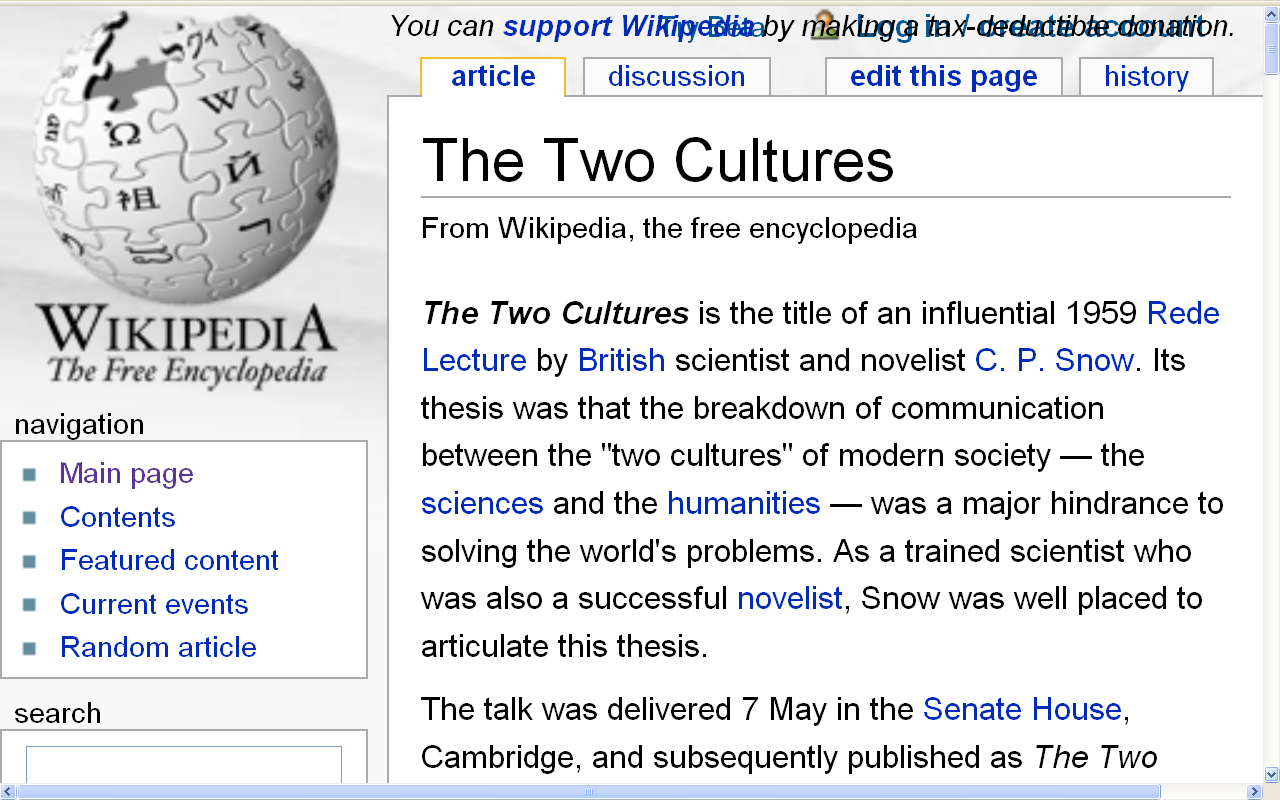 http://en.wikipedia.org/wiki/The_Two_Cultures
Are dietary supplements needed ?
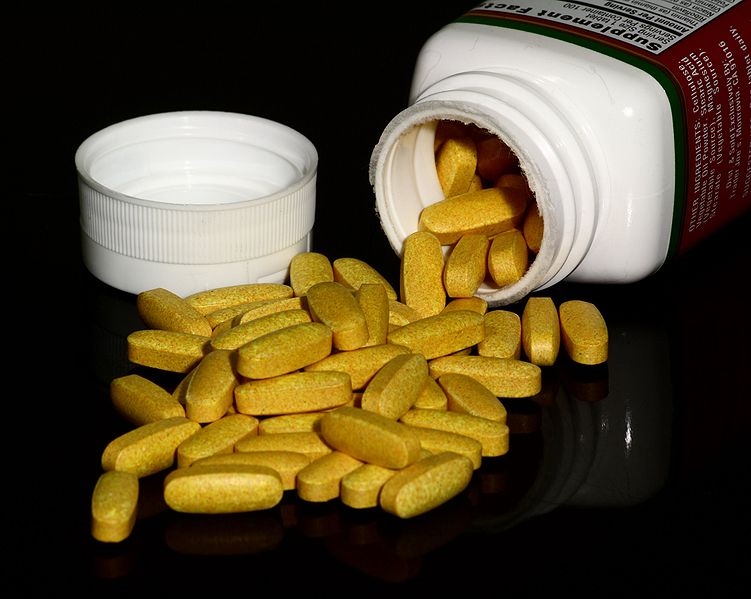 Are dietary supplements needed ?
http://en.wikipedia.org/wiki/Multivitamin
Are dietary supplements needed ?
“belief-based” attitudes
vs.
 “science-based” attitudes

Safety

Need

Efficacy
after Marion Nestle, Food Politics, Rev. Ed., 2007,  pp. 232
Are dietary supplements needed ?
“science-based” attitudes

Safety

Excessive doses of many nutrients are demonstrably toxic

High levels of single nutrients interfere with the functions of other nutrients

The safety of many herbal products is untested and, therefore, unknown

Herbal supplements vary in composition, potency, and quality
after Marion Nestle, Food Politics, Rev. Ed., 2007,  pp. 232
Are dietary supplements needed ?
“belief-based” attitudes

Safety

Supplements are safe within a broad range of intake; safety problems are rare

Herbal products have been used for thousands of years

Supplements cause less harm than many prescription drugs
after Marion Nestle, Food Politics, Rev. Ed., 2007,  pp. 232
Are dietary supplements needed ?
“science-based” attitudes

Need

Food is sufficient to meet nutritional needs

Foods provide nutrients and other valuable substances not present in supplements

People who take supplements are better educated and wealthier 
they are healthier whether or not they take supplements
after Marion Nestle, Food Politics, Rev. Ed., 2007,  pp. 232
Are dietary supplements needed ?
“belief-based” attitudes

Need

Diets do not always follow dietary recommendations

Foods grown on depleted soils lack essential nutrients

Pollution  and stressful living conditions increase nutrient requirements

Cooking destroys essential nutrients
after Marion Nestle, Food Politics, Rev. Ed., 2007,  pp. 232
Are dietary supplements needed ?
“science-based” attitudes

Efficacy

Research demonstrates health benefits of diets and foods, not of single nutrients

Higher-than-recommended doses of few single nutrients improve health

Health claims for many supplements often address issues (such as “stress”) that are difficult to evaluate scientifically

The health benefits of most supplements are unproven

Many “benefits” of supplements can be explained as placebo or other self-healing effects
after Marion Nestle, Food Politics, Rev. Ed., 2007,  pp. 232
Are dietary supplements needed ?
“belief-based” attitudes

Efficacy

People who take supplements are healthier

People feel better when they take supplements

Studies demonstrate the health benefits of supplements

Benefits are sometimes greater at amounts higher than can be obtained from food
after Marion Nestle, Food Politics, Rev. Ed., 2007,  pp. 232
DIETARY SUPPLEMENTS
“science-
based”
“faith-
     based”
Safe	No/		Yes
	Unknown

Need	No		 	Yes

Efficacy	No/		Yes
	Unknown

Take	No		 	Yes
after Marion Nestle, Food Politics, Rev. Ed., 2007,  pp. 232
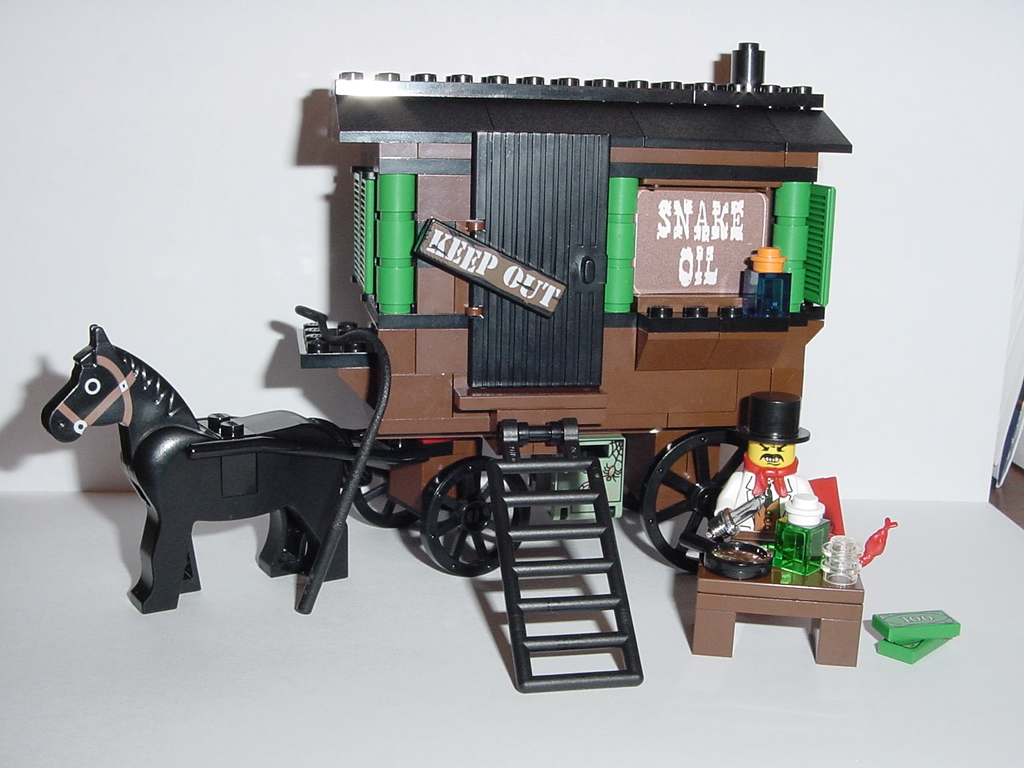 http://www.mocpages.com/moc.php/30406
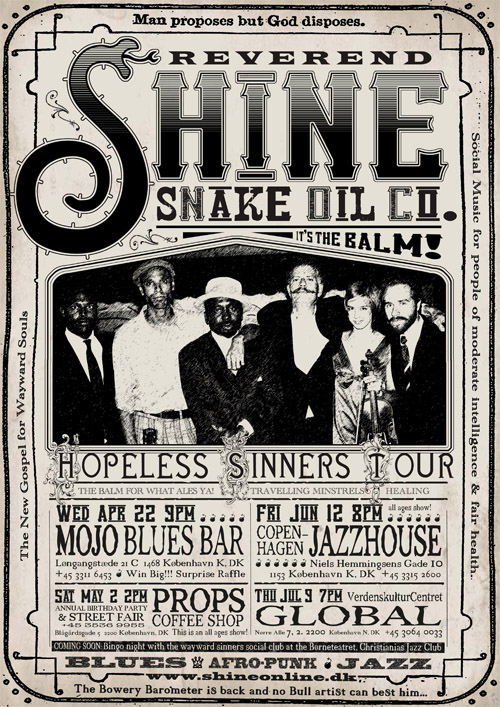 http://www.reverbnation.com/data_public/artist/userfiles/97034/shine04.09.jpg
and, of course, there’s always the . . .
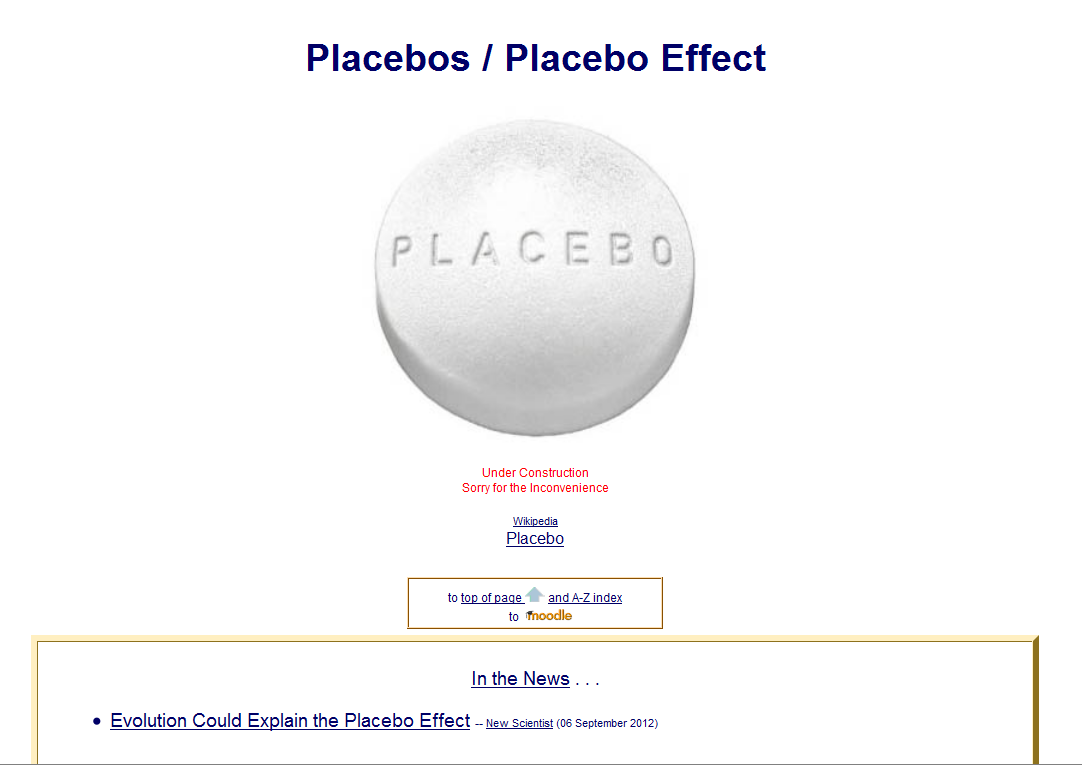 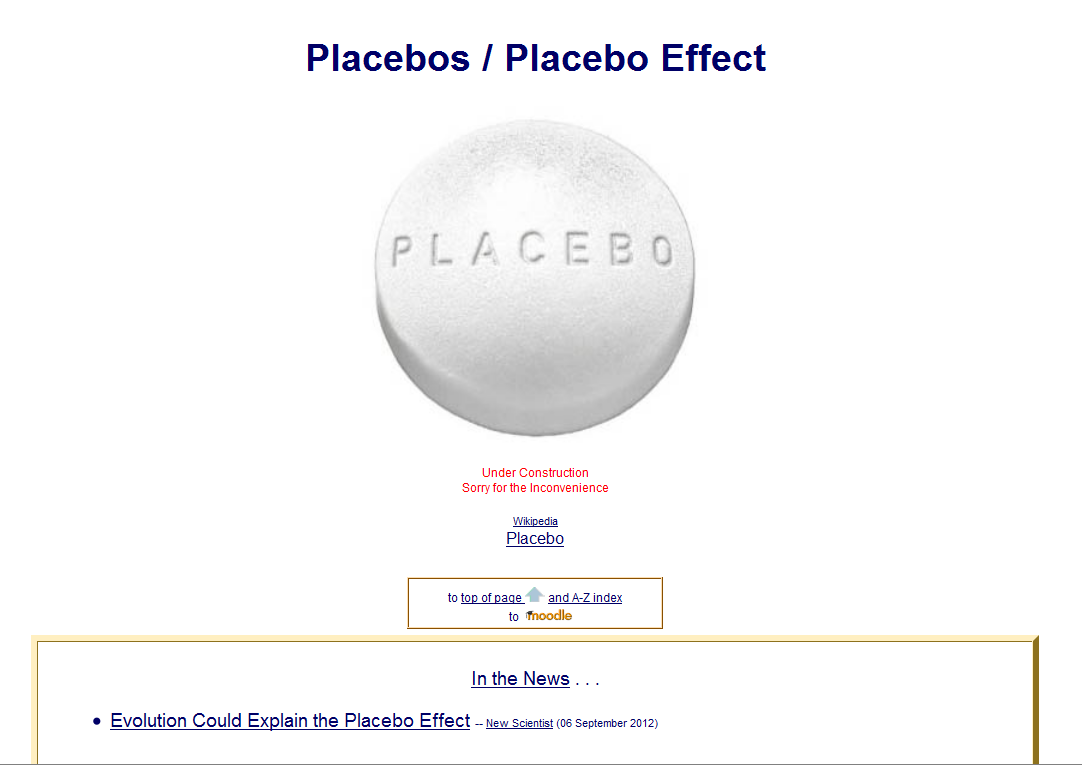 high priced placebos works better than the cheaper ones
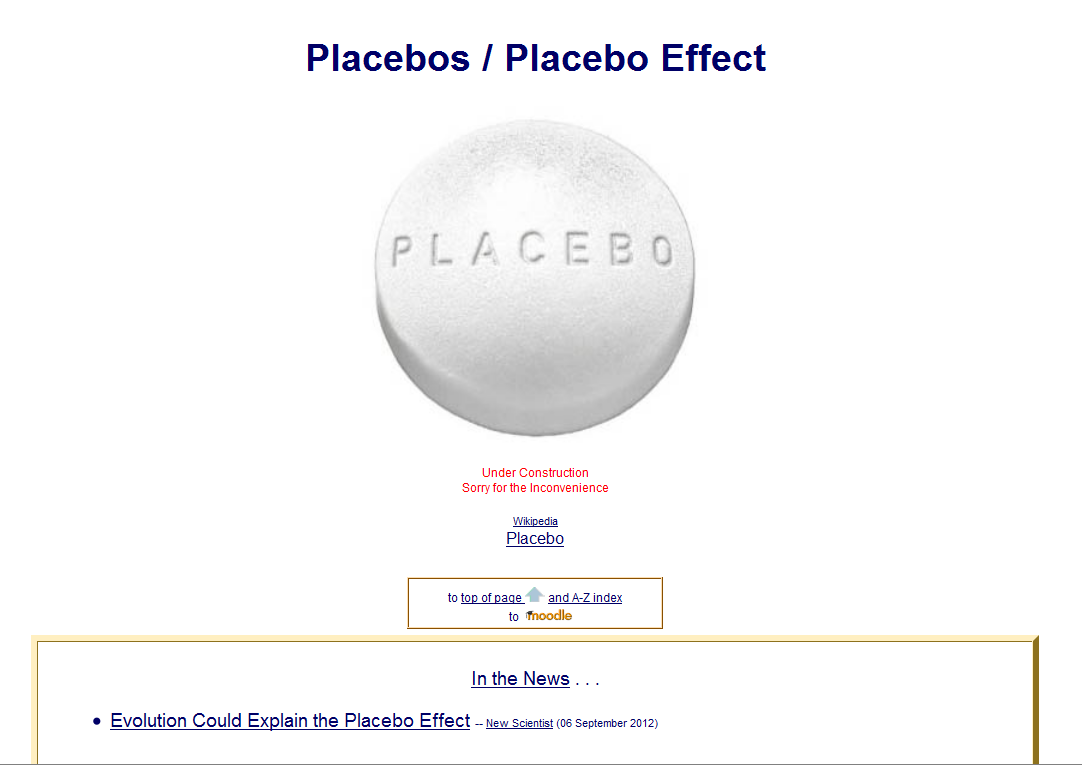 high priced placebos works better than the cheaper ones

red ones work better than green ones

and they work even when people know they are placebos
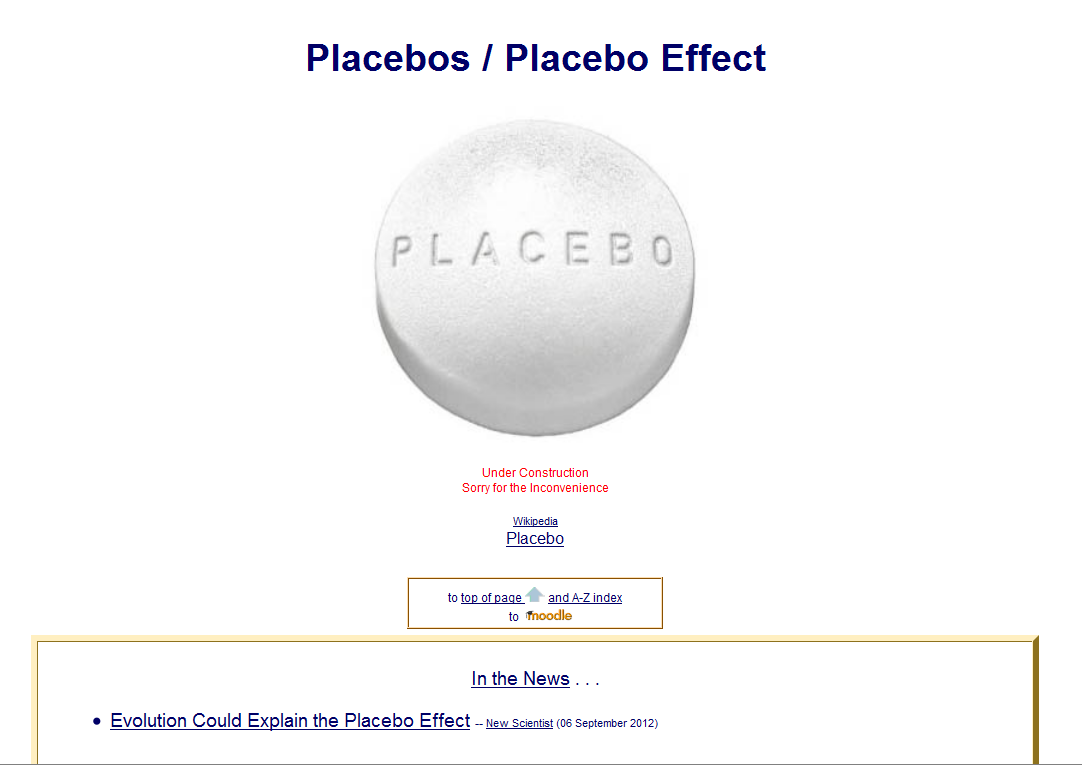 high priced placebos works better than the cheaper ones

red ones work better than green ones

and they work even when people know they are placebos
DIETARY SUPPLEMENTS
Question:

What percentage of Americans
regularly take 
dietary supplements ?
after Marion Nestle, Food Politics, Rev. Ed., 2007,  pp. 232
DIETARY SUPPLEMENTS
Question:

Why do the science-based “people” take them ?
after Marion Nestle, Food Politics, Rev. Ed., 2007,  pp. 232
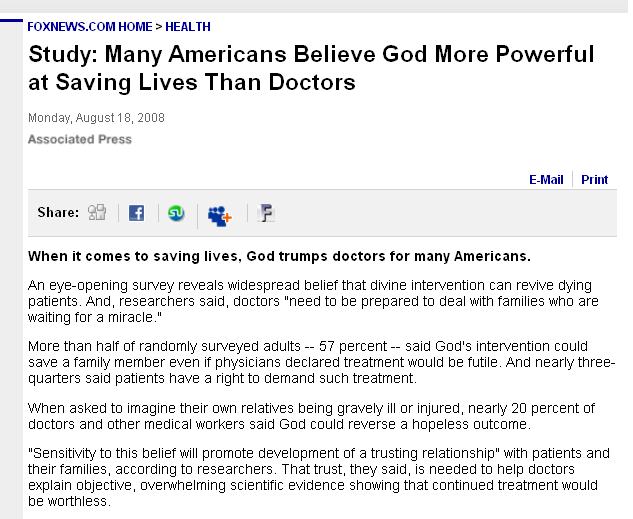 www.foxnews.com/story/0,2933,405765,00.html
does 
“science based” vs. “belief based” decision making make any differencein the “real” world ?
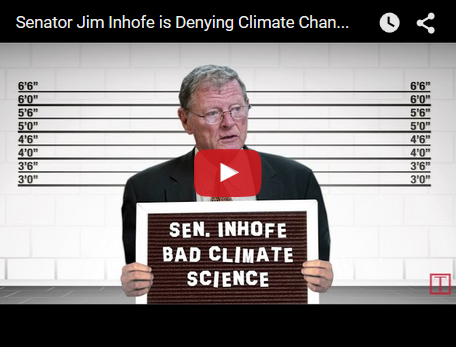 James Inhofe is in charge of the Senate Environment and Public Works Committee
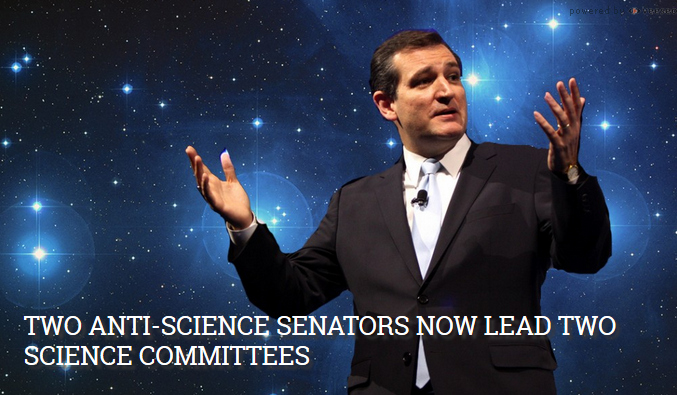 Ted Cruz is the chair of the Subcommittee on Space, Science and Competitiveness which is in charge of NASA
13 January 2015
http://bluenationreview.com/two-anti-science-senators-now-lead-two-science-committees/
after Marion Nestle, Food Politics, Rev. Ed., 2007,  pp. 232
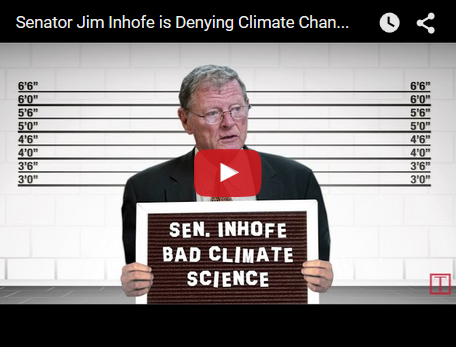 James Inhofe is in charge of the Senate Environment and Public Works Committee
13 January 2015
http://bluenationreview.com/two-anti-science-senators-now-lead-two-science-committees/
after Marion Nestle, Food Politics, Rev. Ed., 2007,  pp. 232
Global Warming
“science-
based”
“faith-
     based”
Real	    Yes 		No                                                  
Mostly nowcaused by	 Yes		No
humans

Action needed	 Yes 		No
now
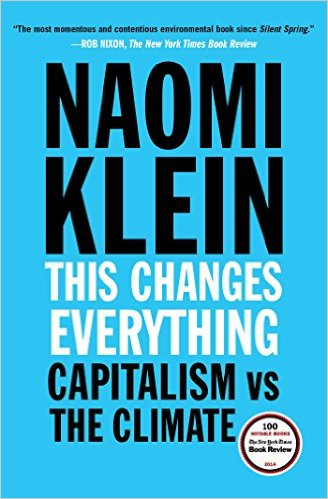 an excellent 
review of the
problem
NY: Simon & Schuster, 2015.
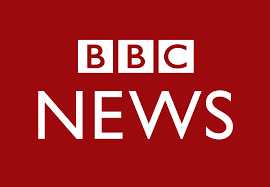 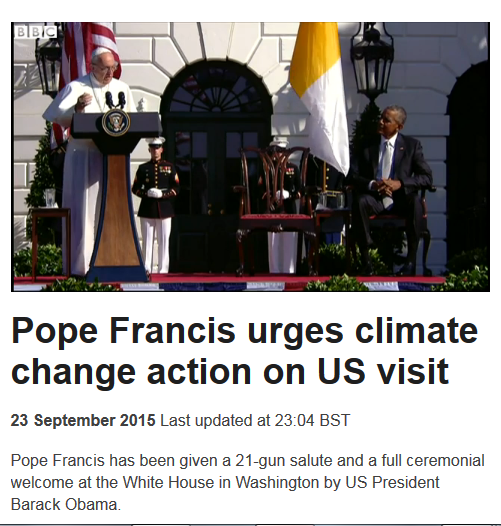 http://www.bbc.com/news/world-us-canada-34341009
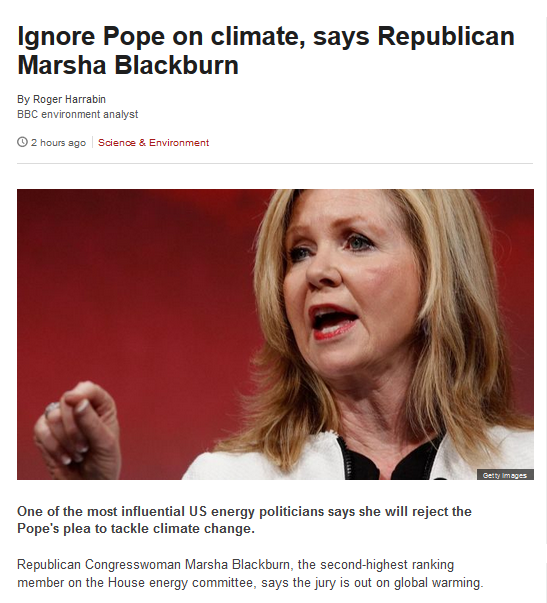 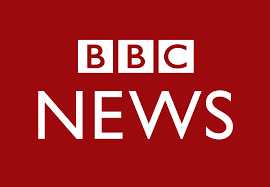 http://www.bbc.com/news/science-environment-34342808
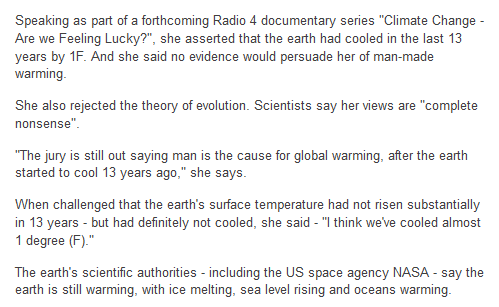 http://www.bbc.com/news/science-environment-34342808
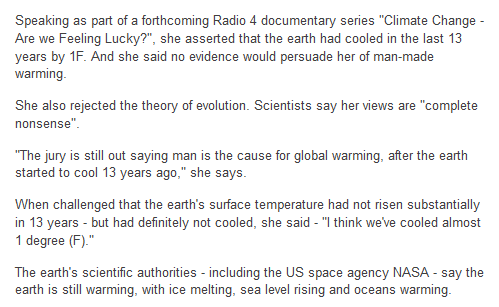 http://www.bbc.com/news/science-environment-34342808
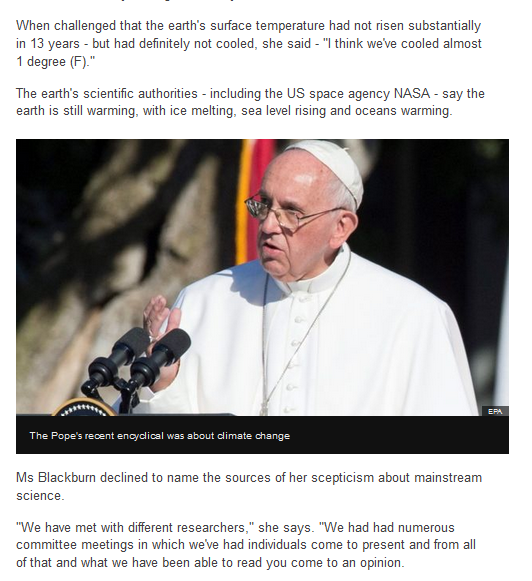 http://www.bbc.com/news/science-environment-34342808
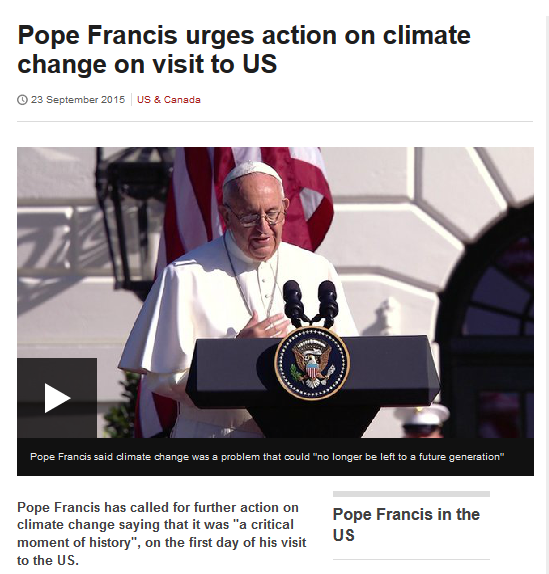 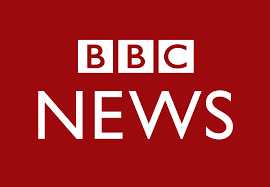 http://www.bbc.com/news/world-us-canada-34337942
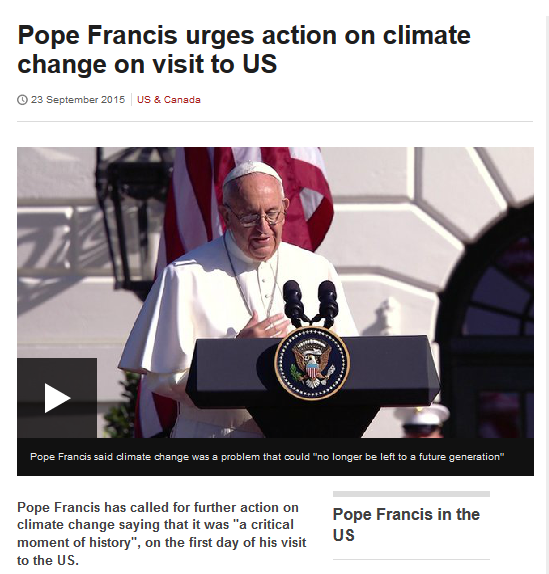 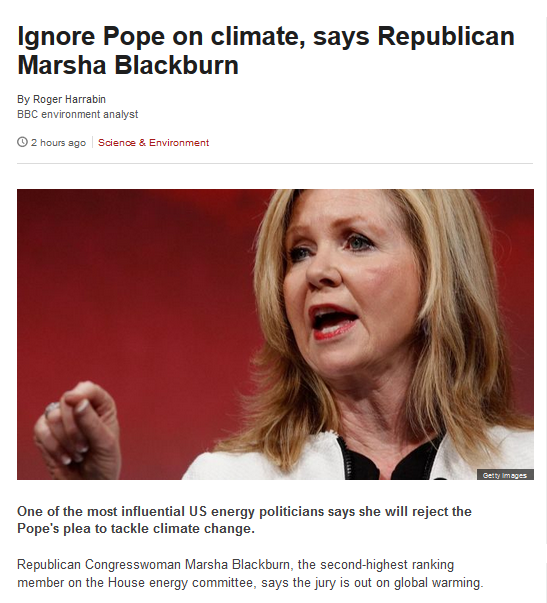 Faith Based
Science Based
http://www.bbc.com/news/world-us-canada-34337942
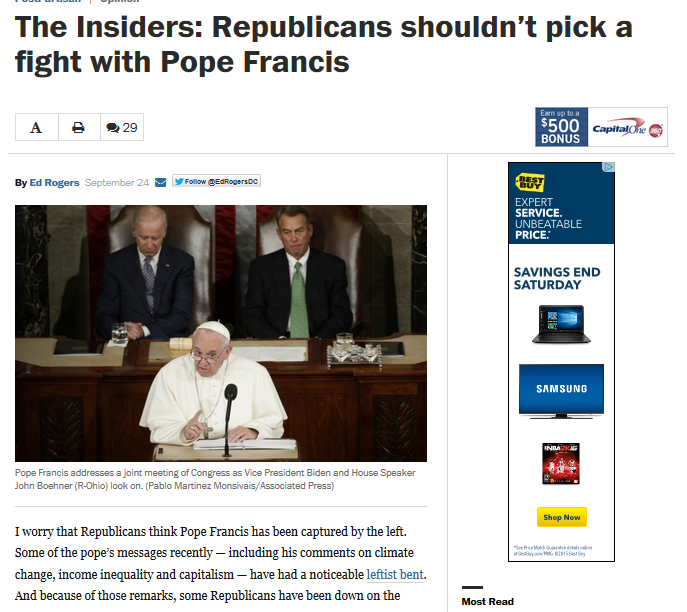 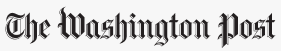 source
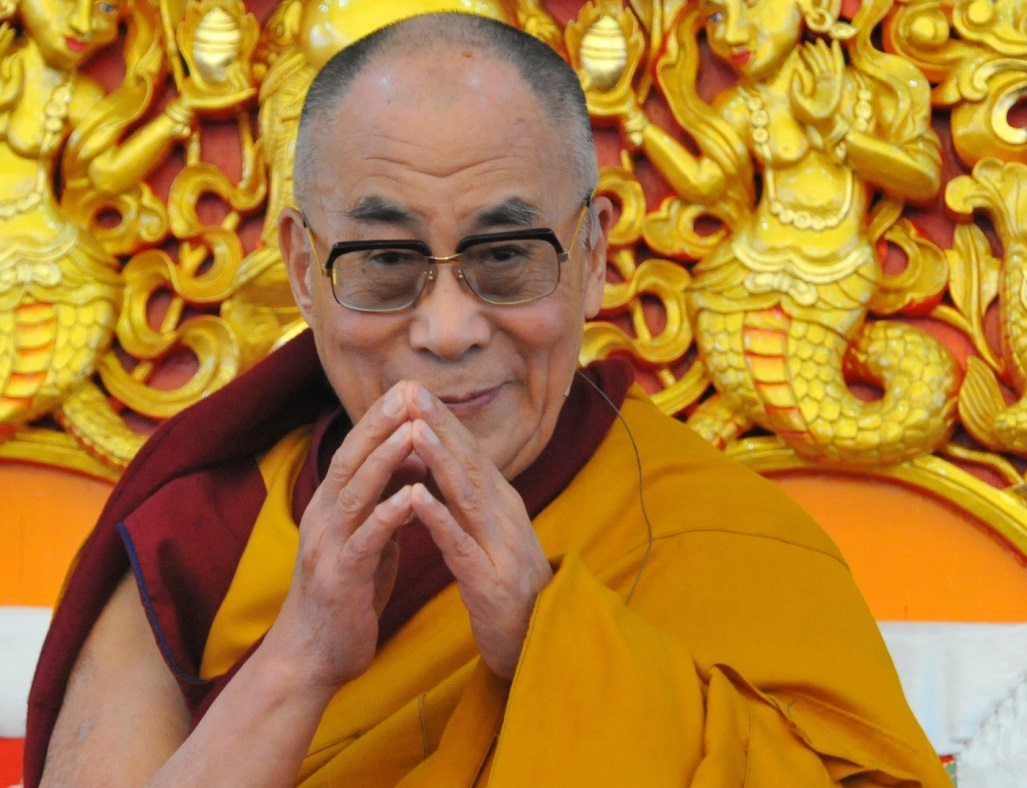 Tenzin Gyatso
The 14th Dalai Lama
Science Based
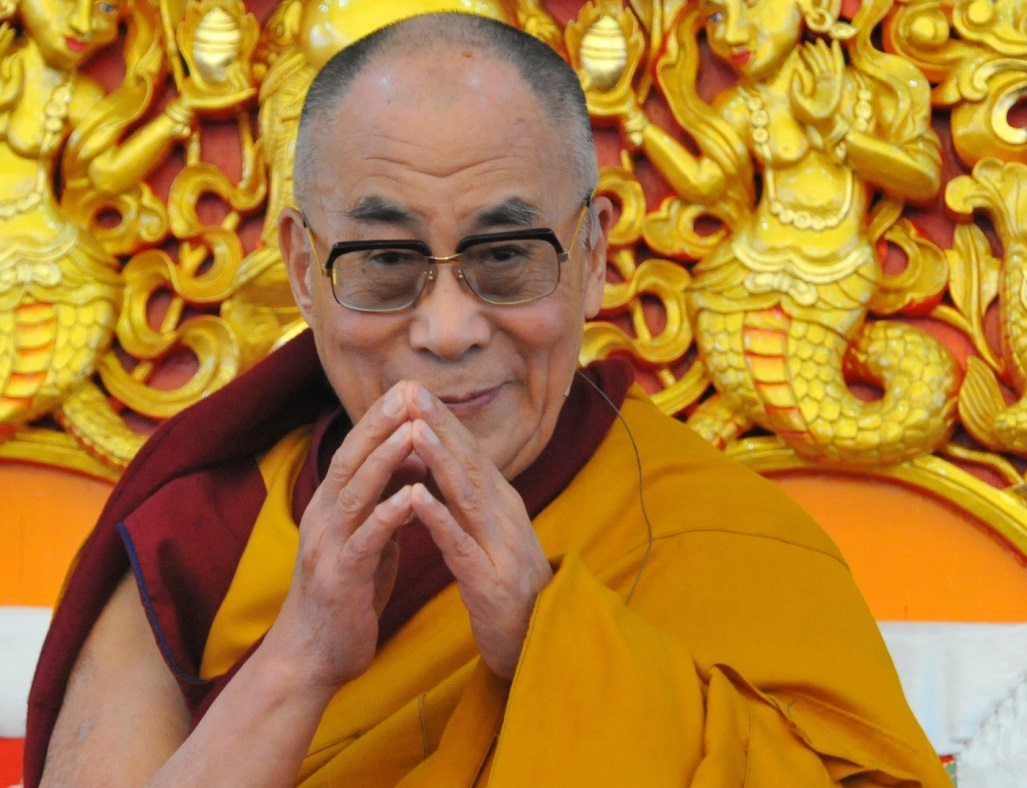 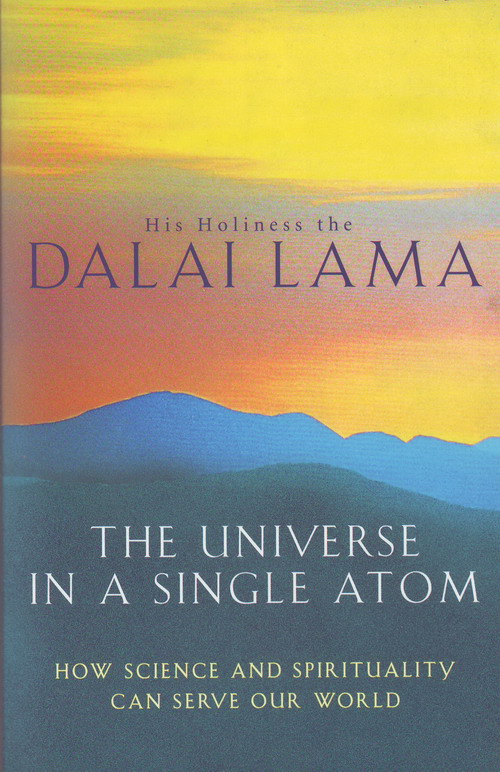 Tenzin Gyatso
The 14th Dalai Lama
Science Based
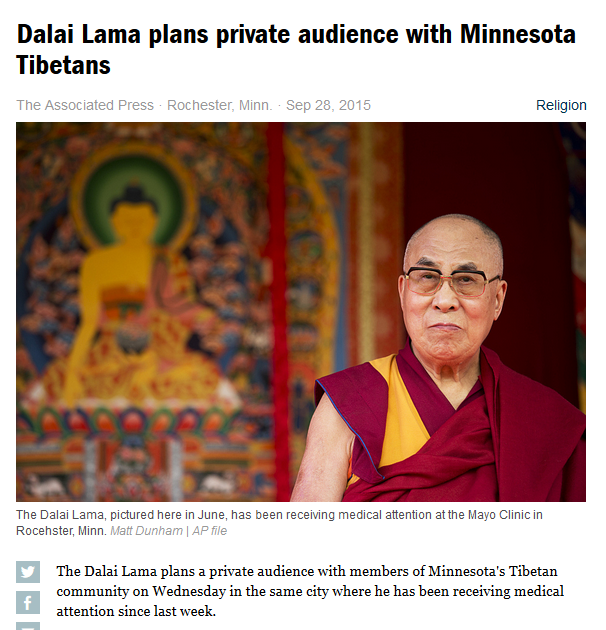 Tenzin Gyatso
The 14th Dalai Lama
http://www.mprnews.org/story/2015/09/28/dalai-lama
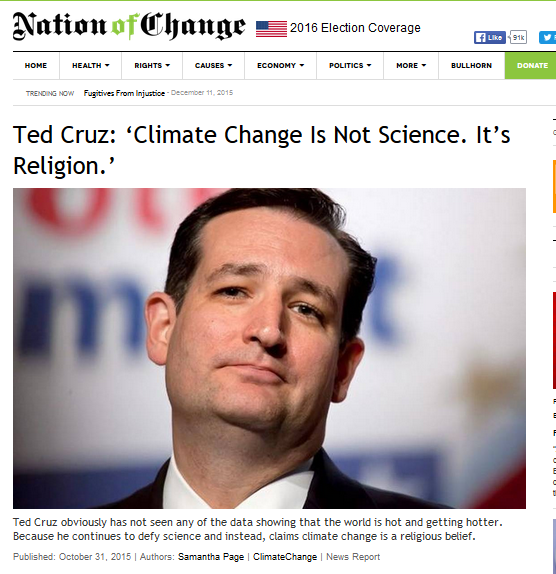 http://www.nationofchange.org/2015/10/31/ted-cruz-climate-change-is-not-science-its-religion/
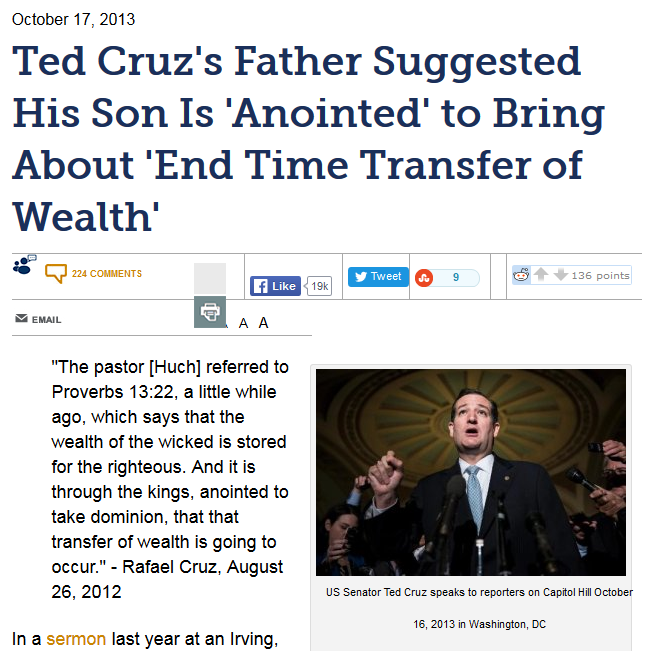 http://www.alternet.org/speakeasy/brucewilson/ted-cruzs-father-suggested-his-son-anointed-bring-about-end-time-transfer
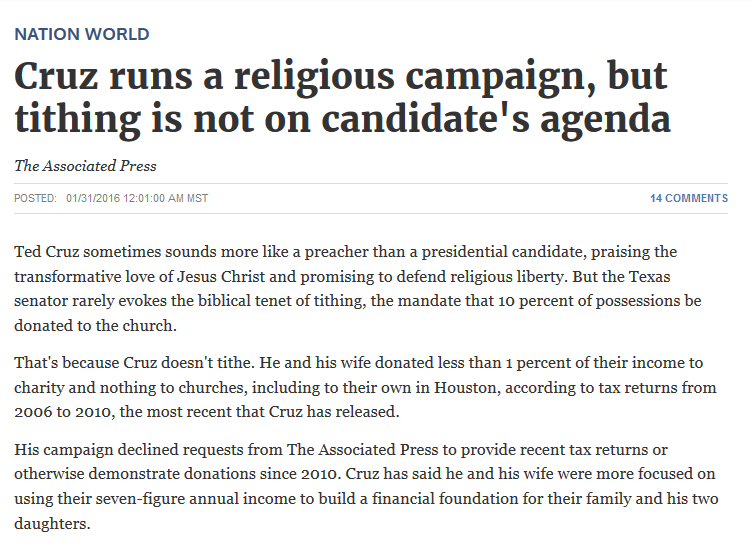 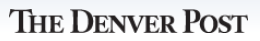 http://www.denverpost.com/nationworld/ci_29454397/cruz-runs-religious-campaign-but-tithing-is-not
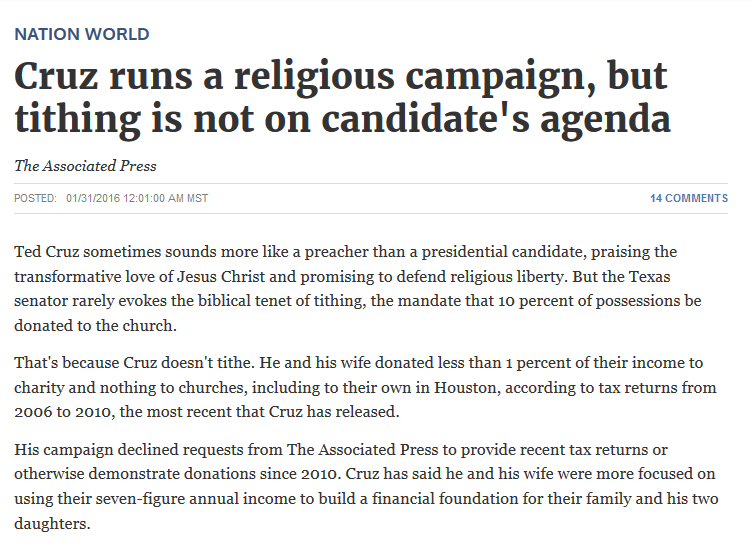 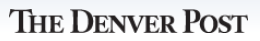 Ideationism or Cultural Materialism ?
http://www.denverpost.com/nationworld/ci_29454397/cruz-runs-religious-campaign-but-tithing-is-not
and there are lots of other issues at stake . . .

for example . . .
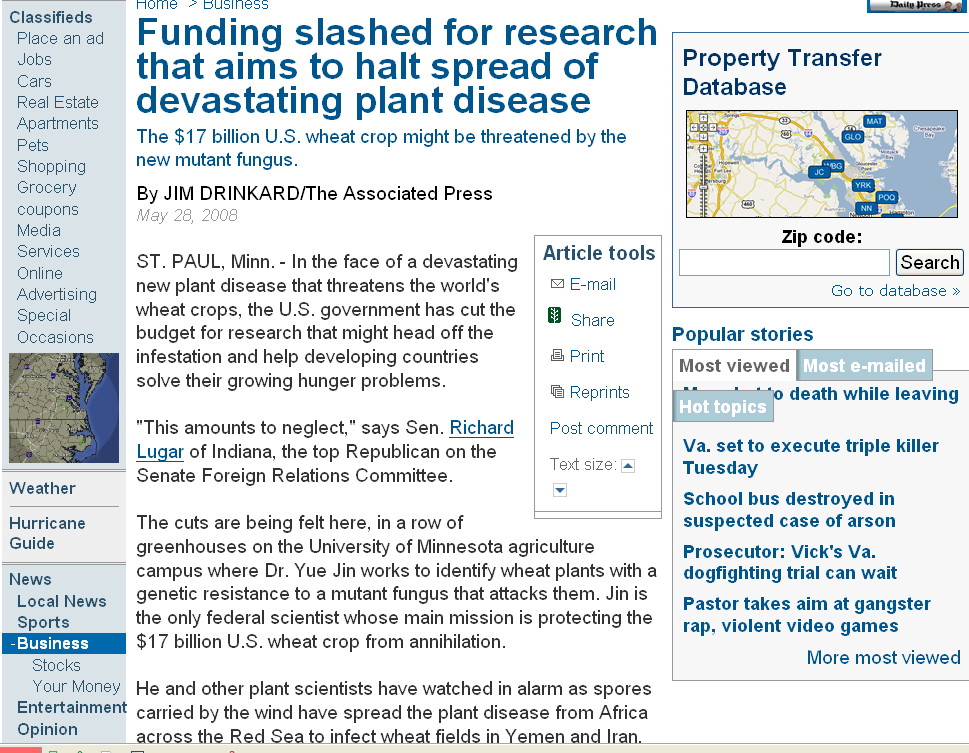 www.dailypress.com/business/dp-biz_endangered_wheat_0528may28,0,3094328.story
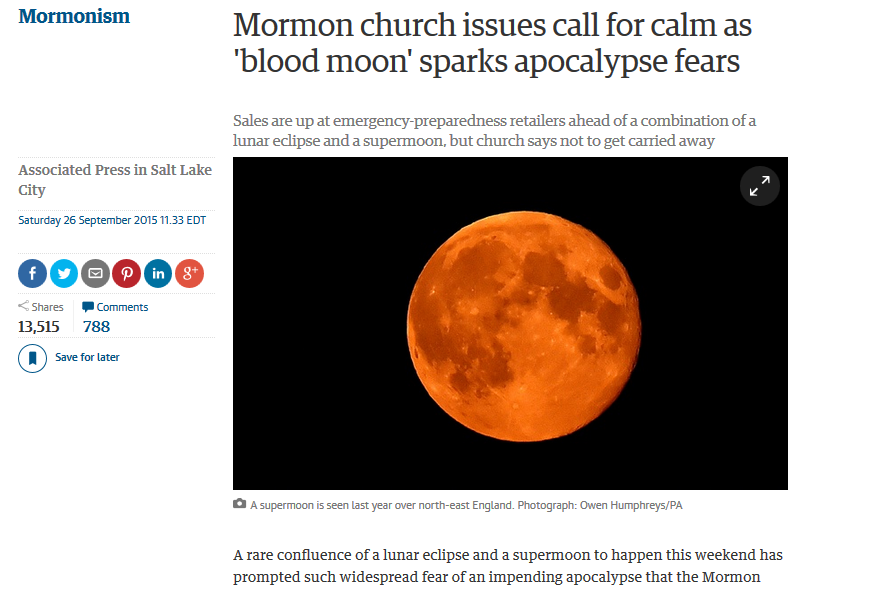 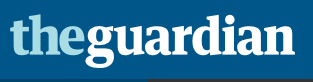 http://www.theguardian.com/world/2015/sep/26/blood-moon-mormon-church-apocalypse-warning
Death Penalty
“science-
based”
“faith-
     based”
FailedPolicy	   Yes		No

Confidence
In the System	   No	 	No

Support	 No	 	Yes
C.P. Snow

“Two Cultures and the Scientific Revolution: The Rede Lecture”
London, Cambridge University Press
1959
Marion Nestle
Food Politics, Revised Ed.
Ch. 10 “Science versus Supplements: ‘A Gulf of Mutual Incomprehension’”

“THE ‘TWO-CULTURE’ PROBLEM”
“belief-based” attitudes
vs.
 “science-based” attitudes
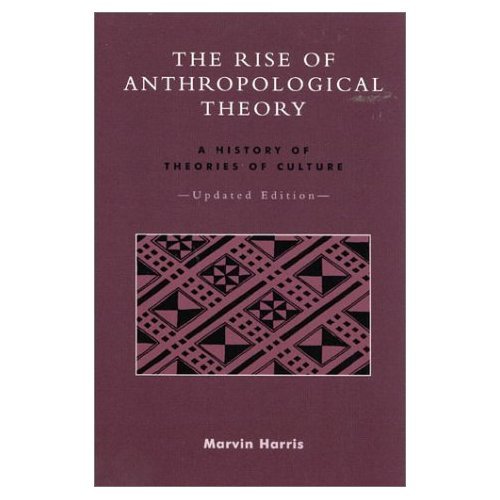 Cultural Materialism

Marvin Harris.

The Rise of Anthropological Theory: 
A History of Theories of Culture,
Updated Edition. 


Lanham, MD: Altamira Press, 2000.
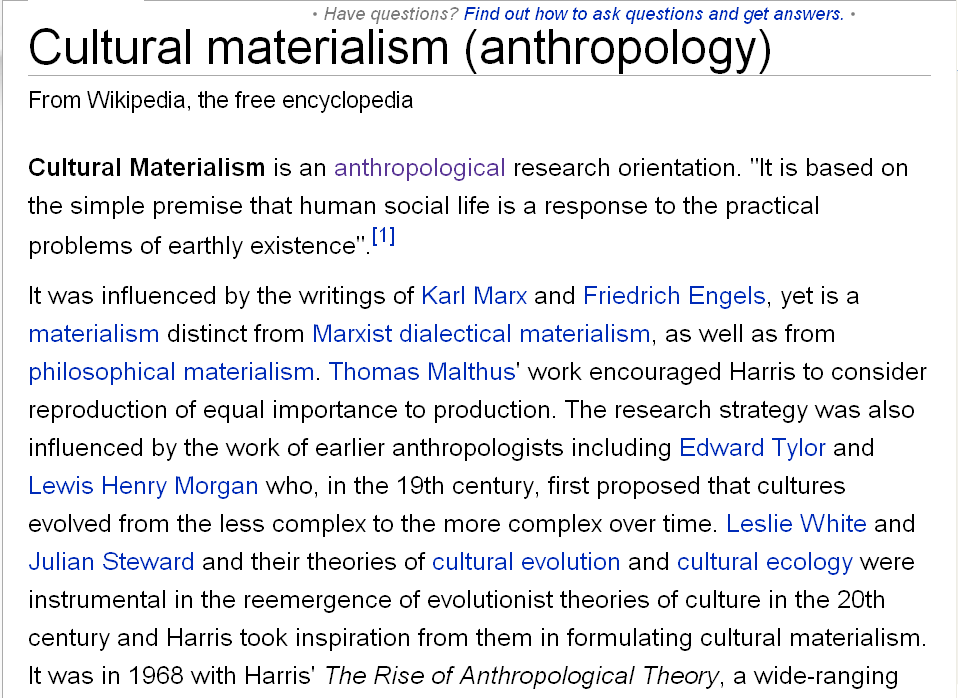 http://en.wikipedia.org/wiki/Cultural_materialism_%28anthropology%29
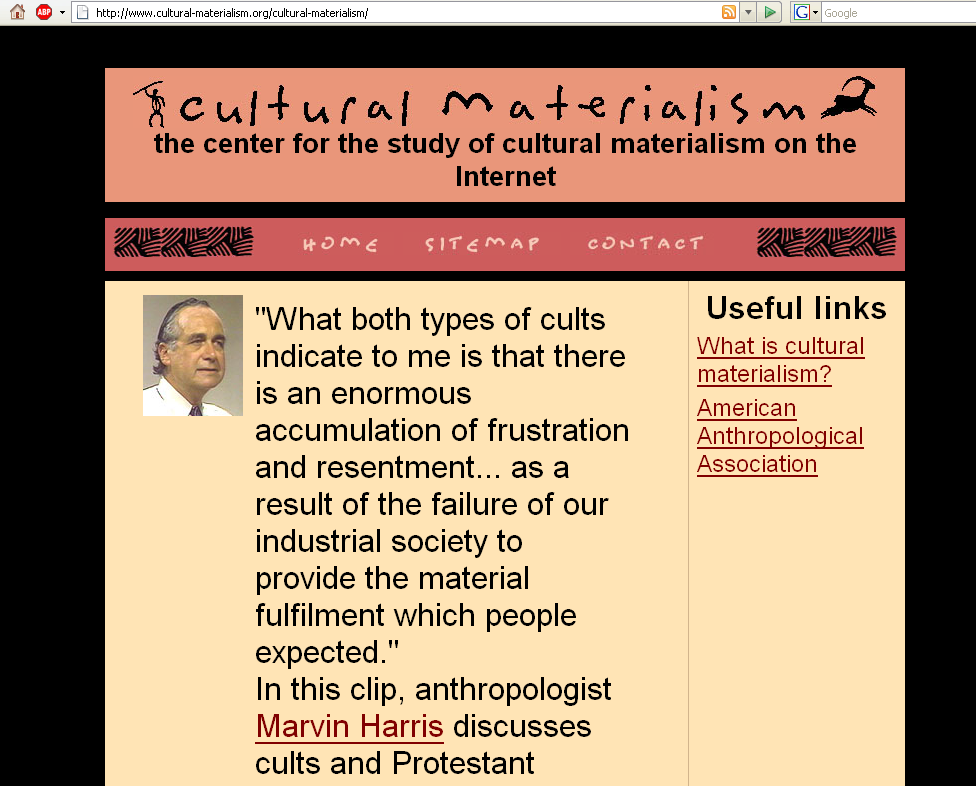 www.cultural-materialism.org/cultural-materialism/
three major contemporary debates
Biological Determinism 	vs. Cultural Constructionism
Ideationism vs. Cultural Materialism
Individual Agency vs. Structuralism	(“free will” vs. “power structures”)
three major contemporary debates
Biological Determinism 	vs. Cultural Constructionism
Ideationism vs. Cultural Materialism
Individual Agency vs. Structuralism	(“free will” vs. “power structures”)
three major contemporary debates
Biological Determinism 	vs. Cultural Constructionism
Ideationism vs. Cultural Materialism
Individual Agency vs. Structuralism	(“free will” vs. “power structures”)
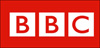 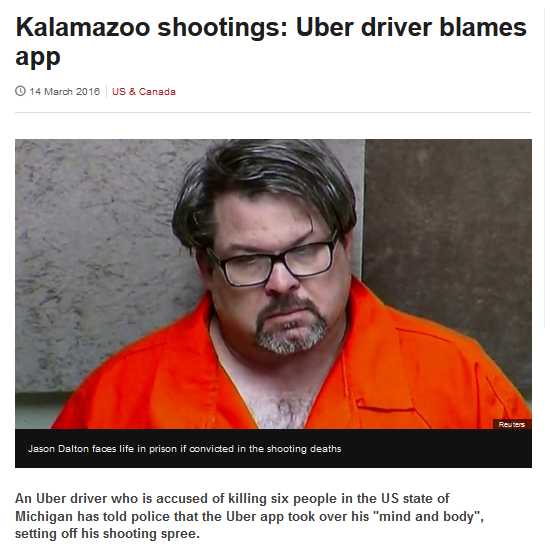 http://www.bbc.com/news/world-us-canada-35808627?ocid=global_bbccom_email_15032016_top+news+stories
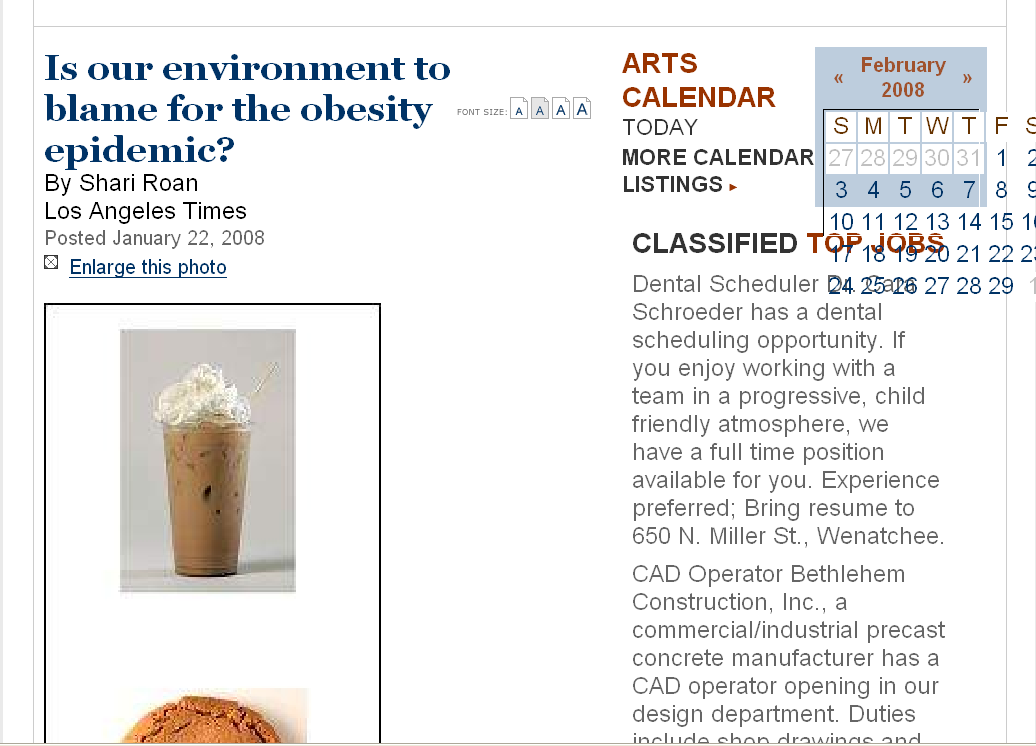 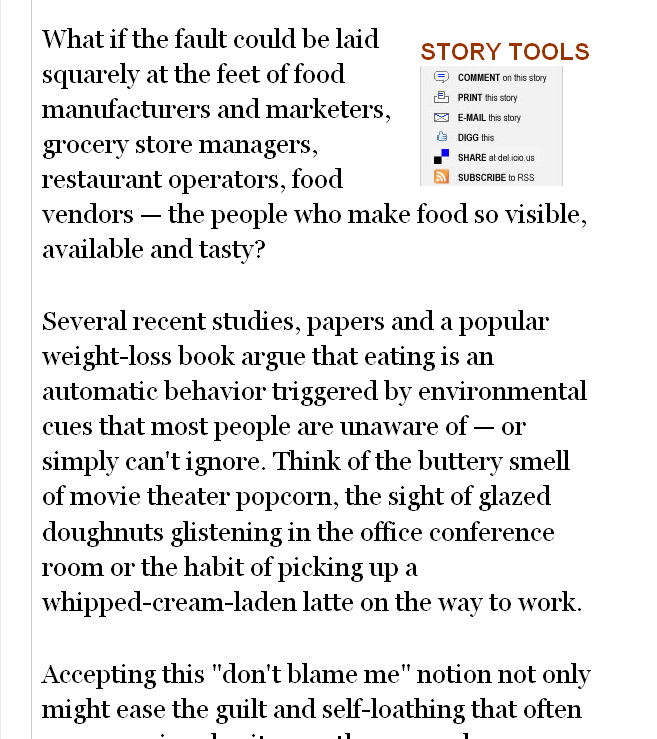 (“free will” vs. “power structures”)
www.wenatcheeworld.com/apps/pbcs.dll/article?AID=/20080122/FOOD/373497927/1030/rss1030
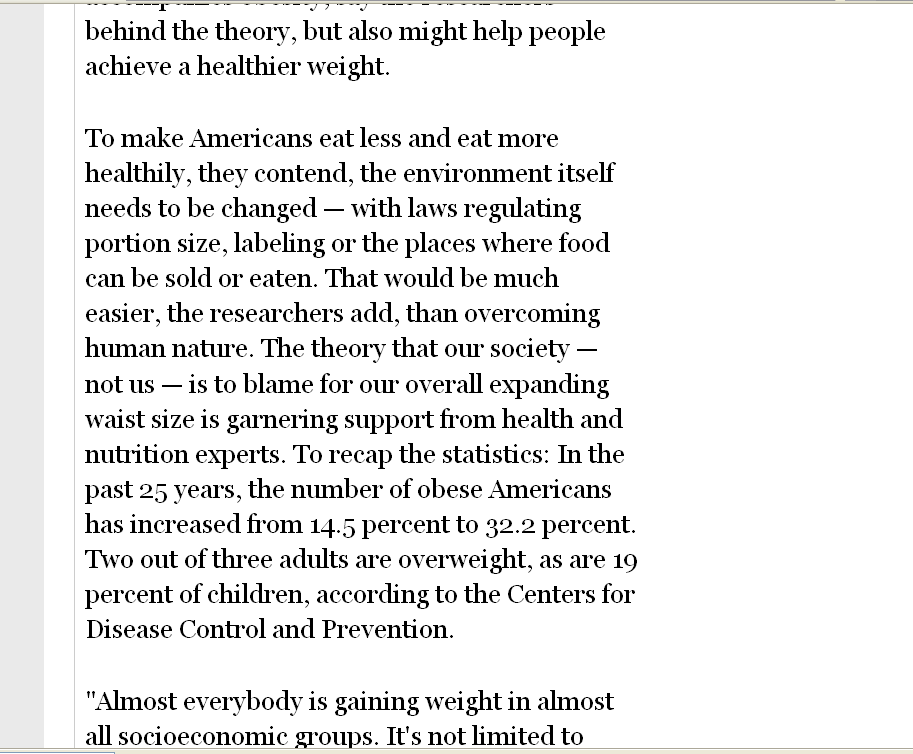 (“free will” vs. “power structures”)
www.wenatcheeworld.com/apps/pbcs.dll/article?AID=/20080122/FOOD/373497927/1030/rss1030
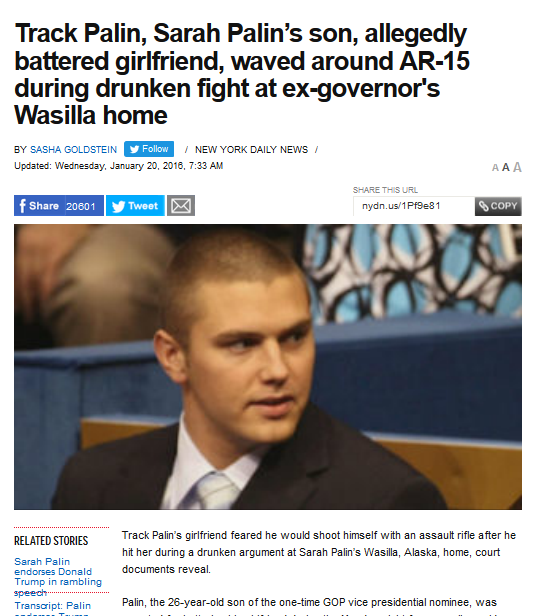 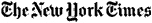 http://www.nydailynews.com/news/politics/track-palin-sarah-palin-adult-son-arrested-alaska-article-1.2502319
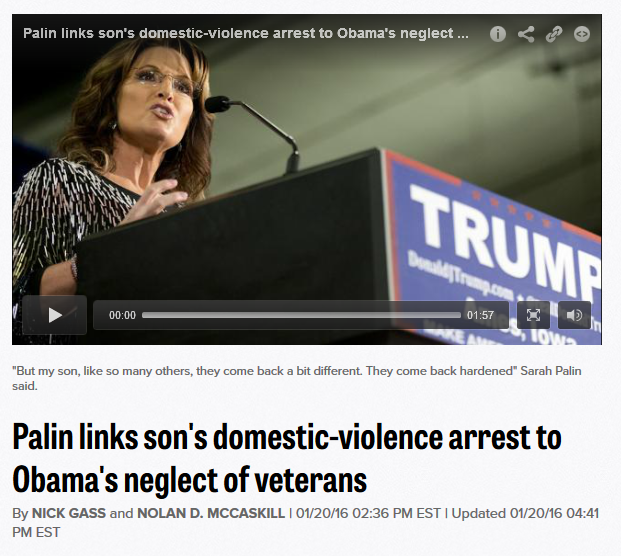 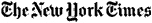 http://www.politico.com/story/2016/01/track-palin-domestic-violence-arrest-218028
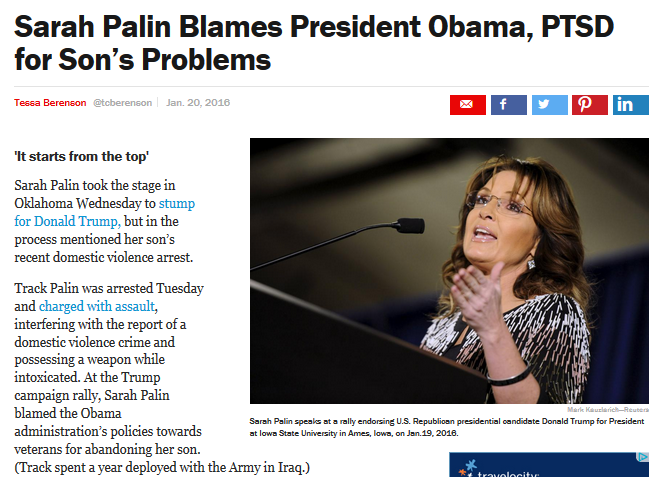 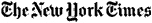 sSource
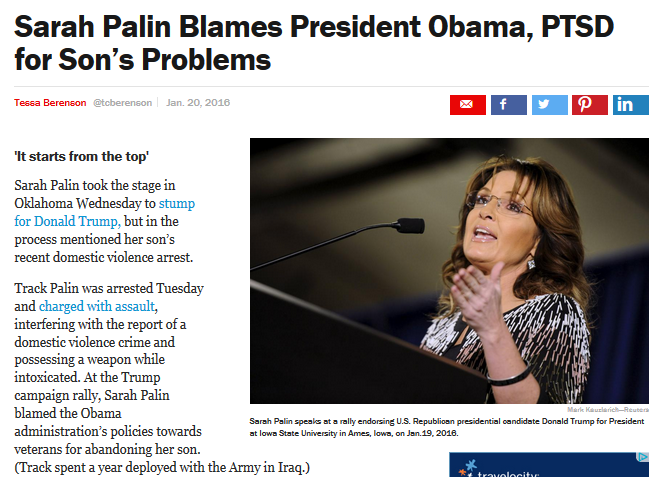 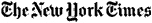 “power structures”
“nature”
sSource
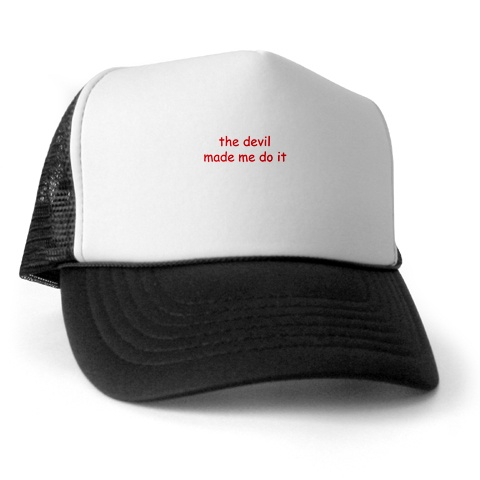 (“free will” vs. “power structures”)
www.cafepress.com/metalstar.71120928
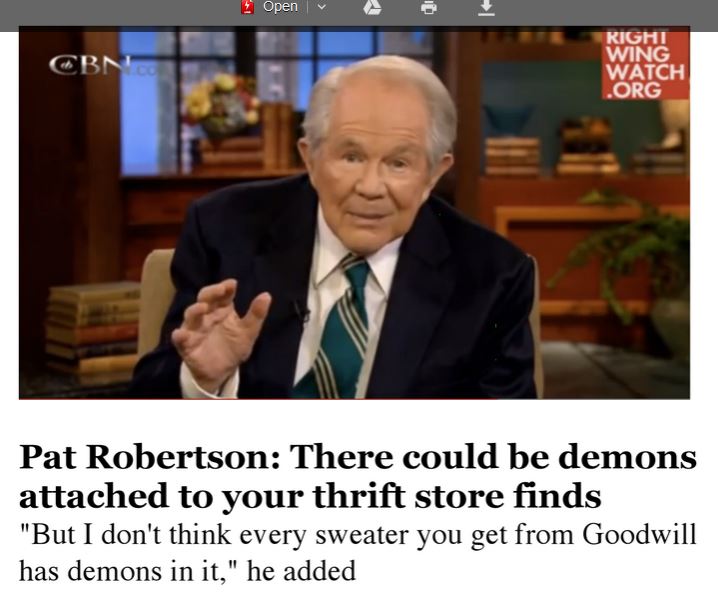 http://www.salon.com/2013/02/26/pat_robertson_there_could_be_demons_attached_to_your_thrift_store_finds/
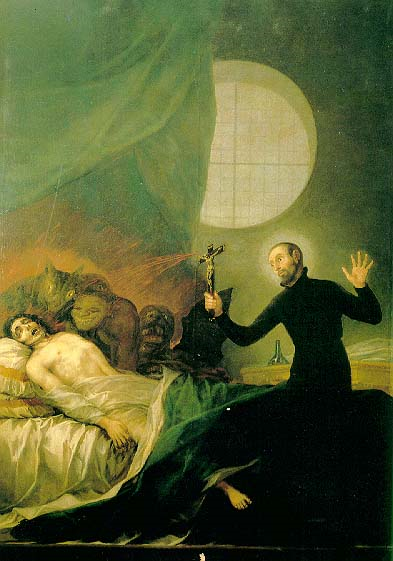 Saint Francis Borgia performing an exorcism. 
Francisco Goya
http://en.wikipedia.org/wiki/Exorcism
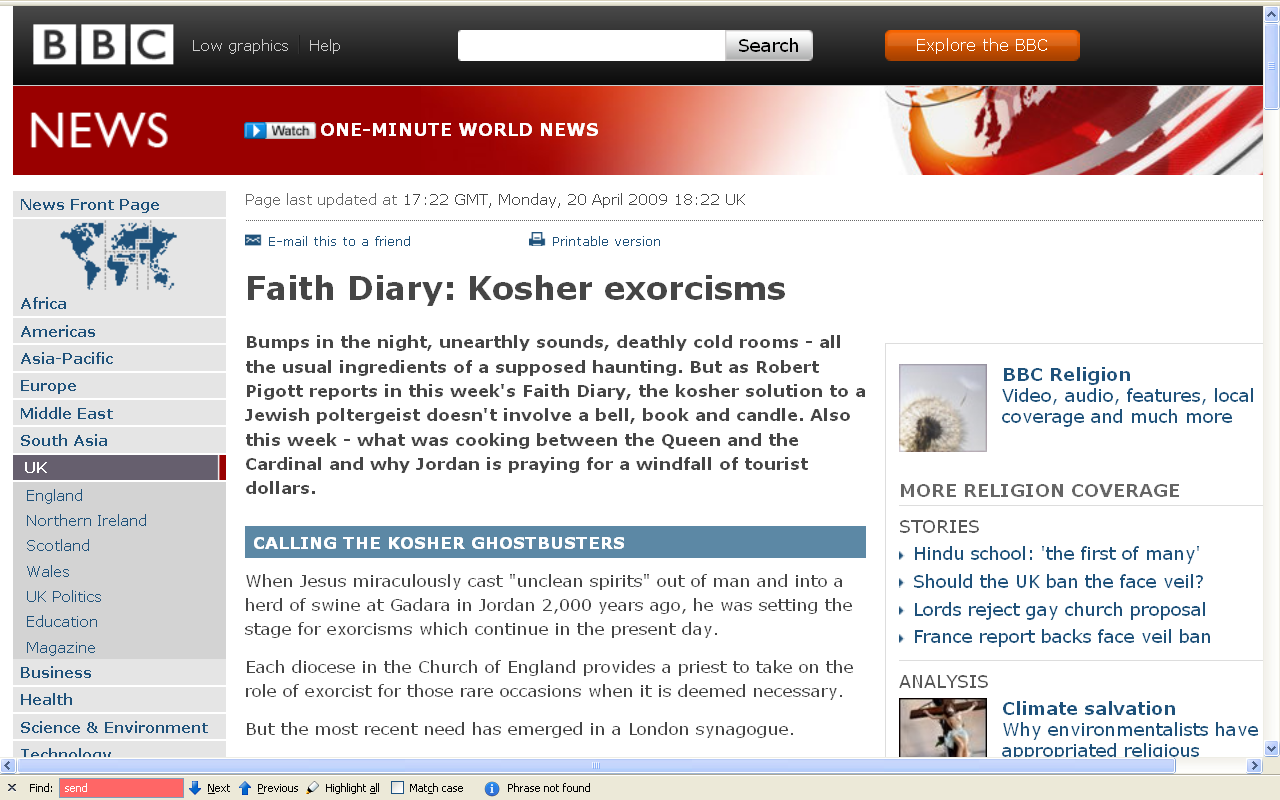 http://news.bbc.co.uk/2/hi/uk_news/7999000.stm
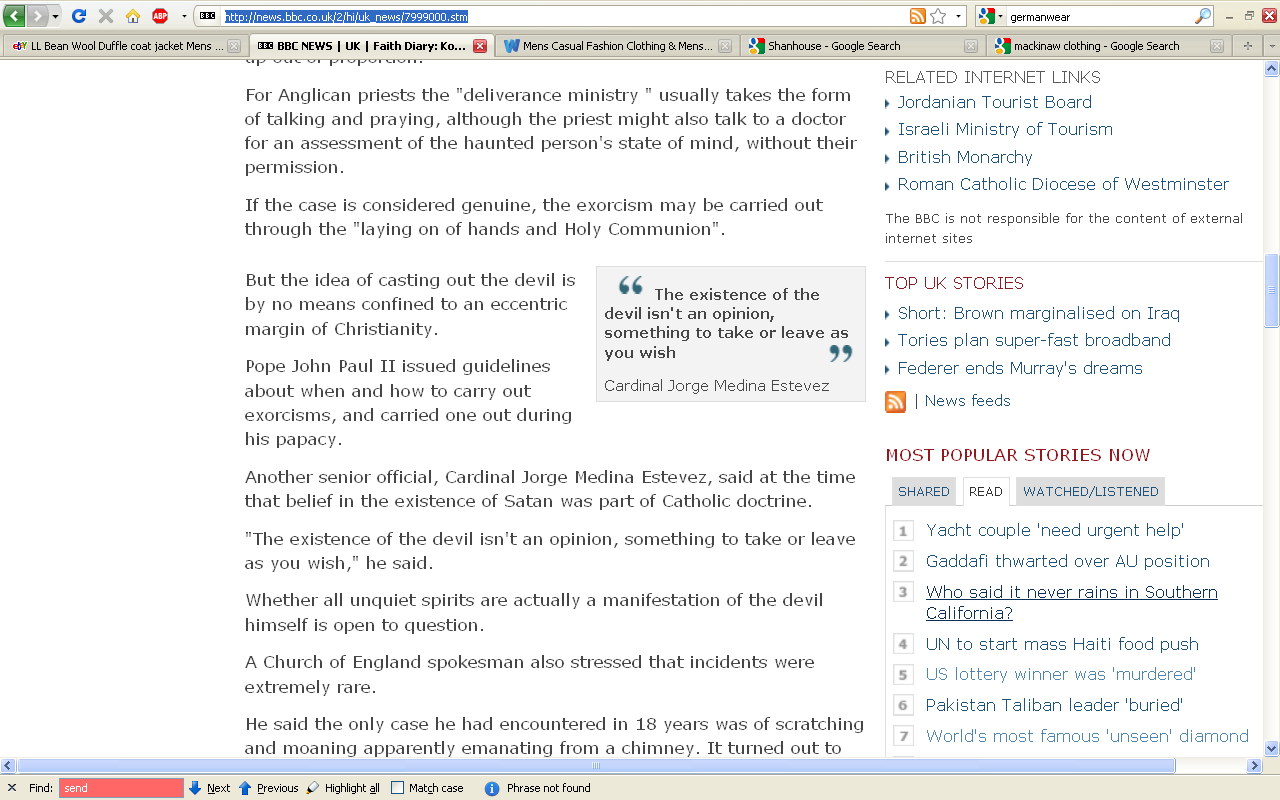 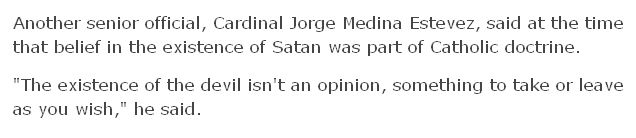 http://news.bbc.co.uk/2/hi/uk_news/7999000.stm
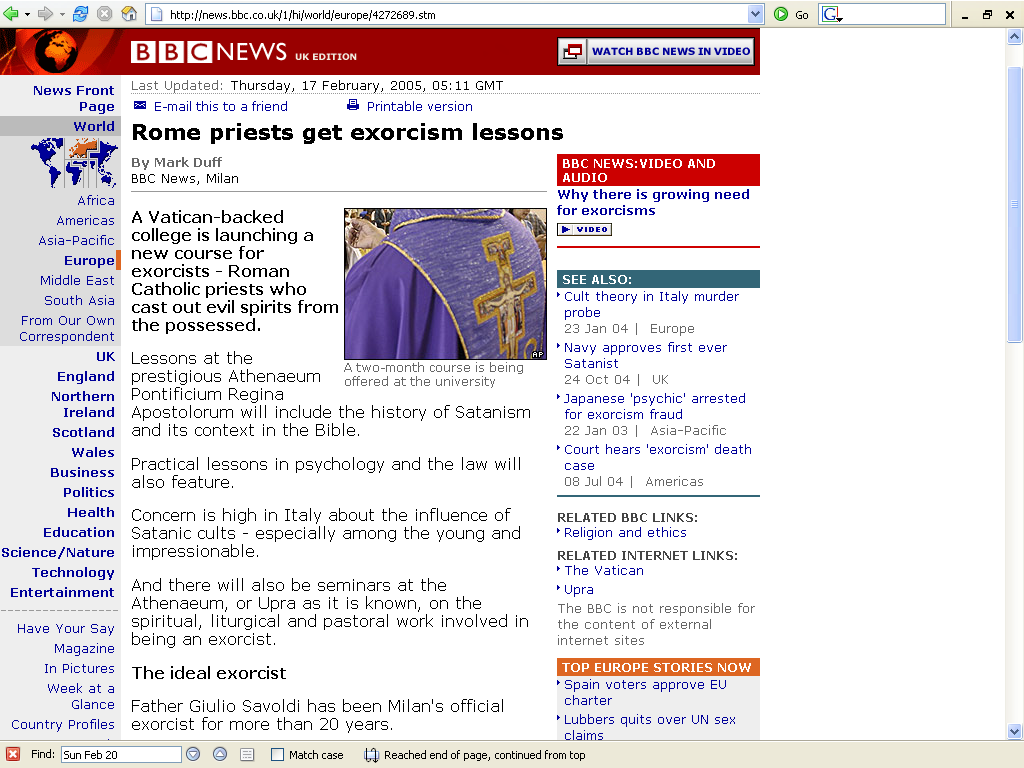 http://news.bbc.co.uk/1/hi/world/europe/4272689.stm
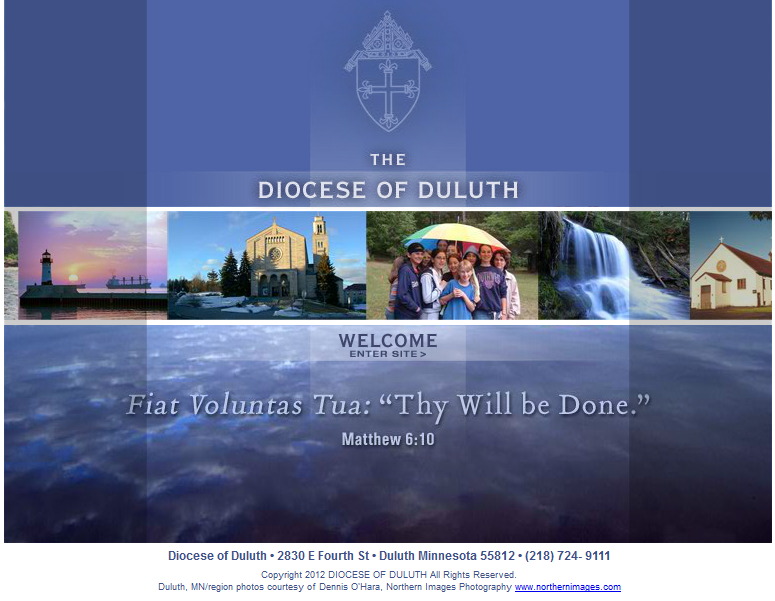 http://www.dioceseduluth.org/index.php
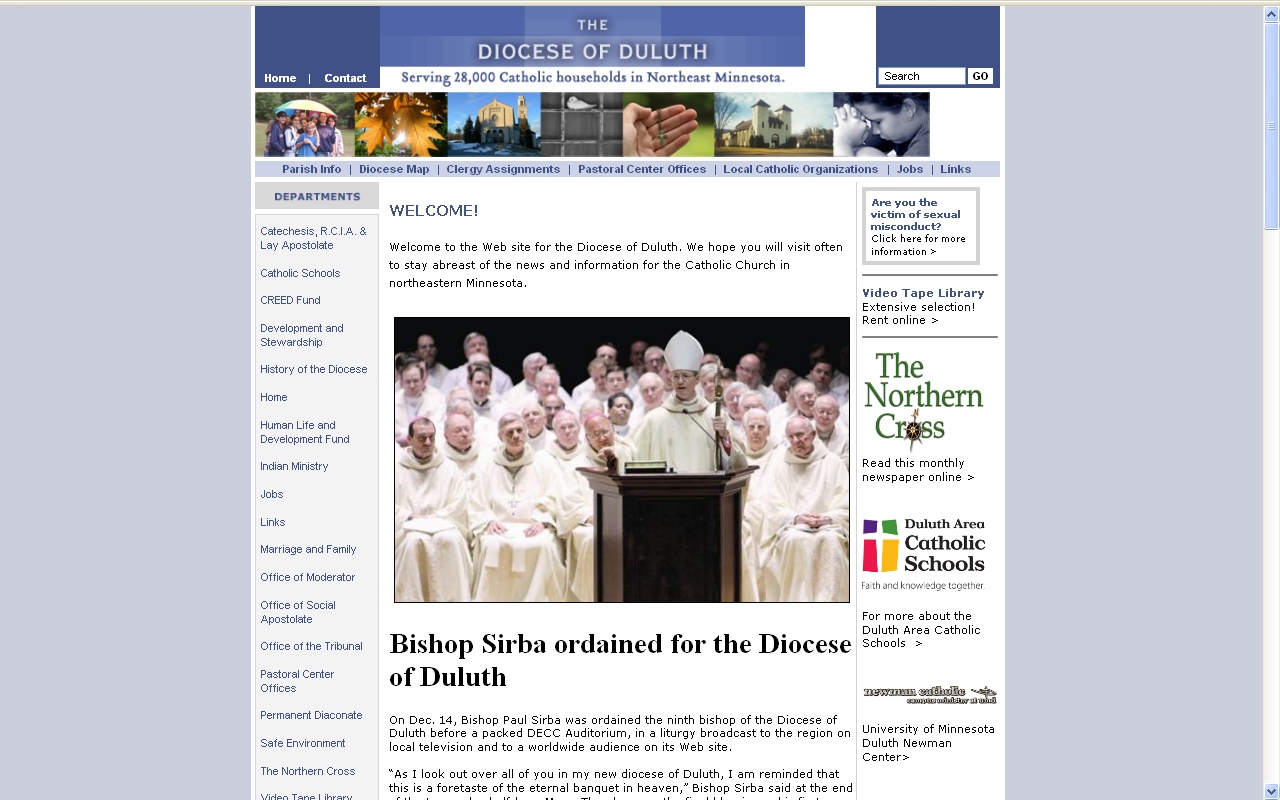 http://www.dioceseduluth.org/index.php
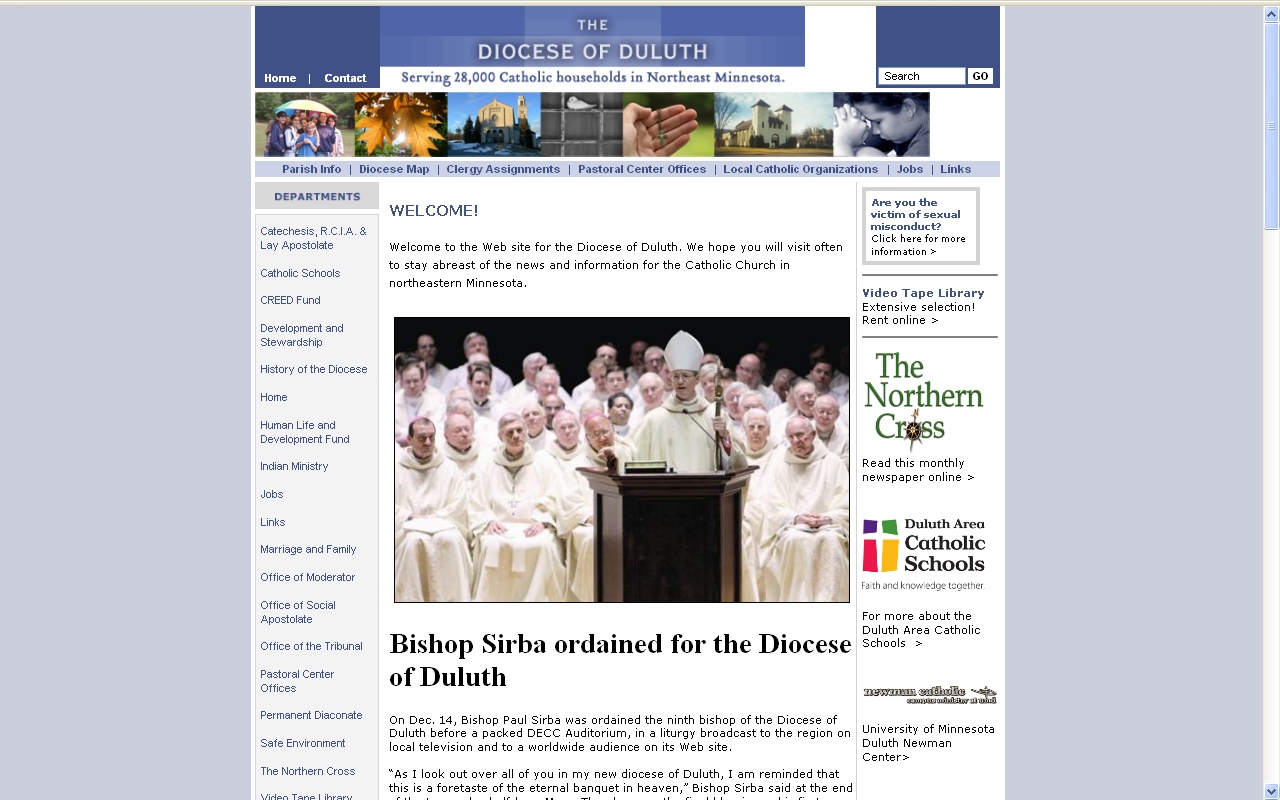 and even the Diocese of Duluth 
has an exorcist . . .

although he’s not listed on the Diocesan web page . . .
http://www.dioceseduluth.org/index.php
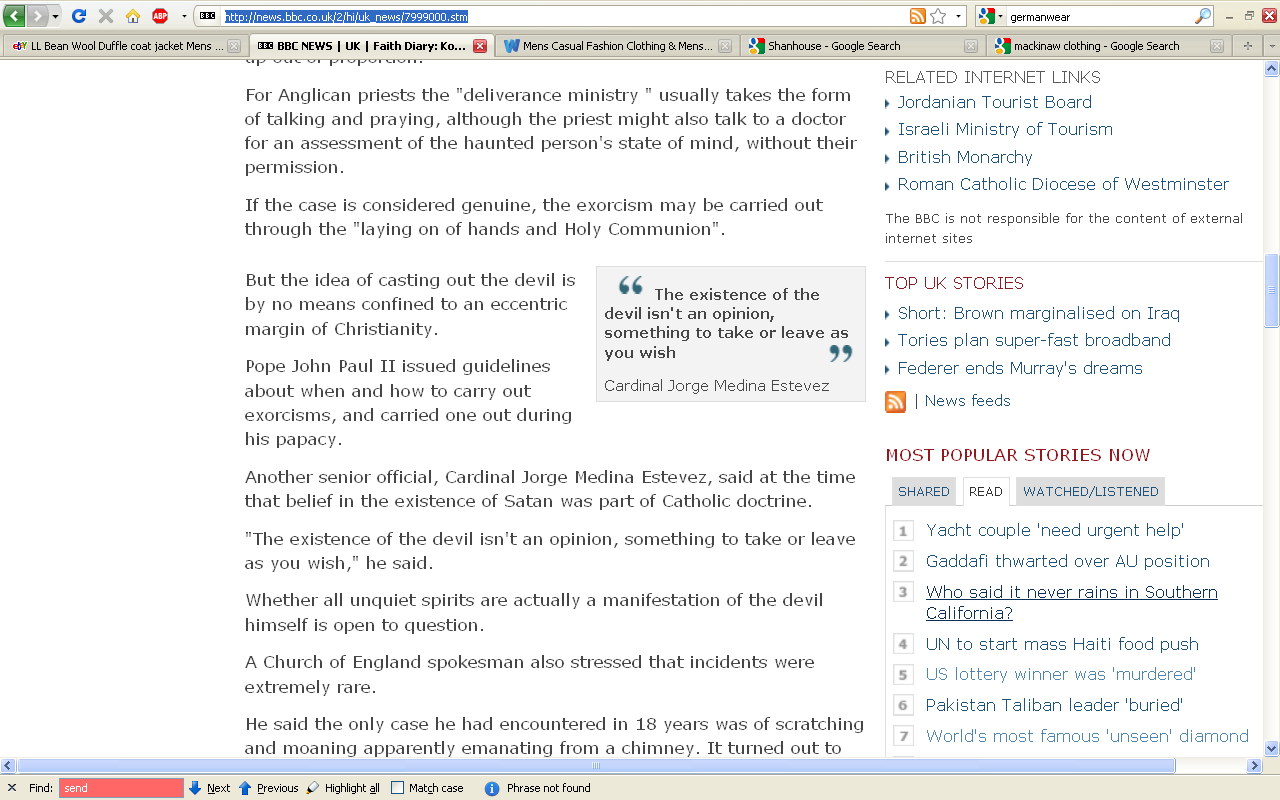 it’s Official Catholic doctrine  . . .
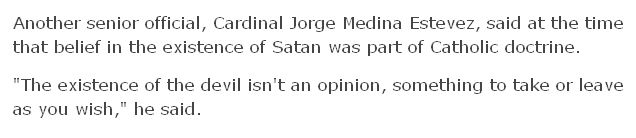 http://news.bbc.co.uk/2/hi/uk_news/7999000.stm
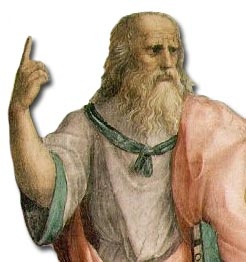 The debates continue . . .
Plato
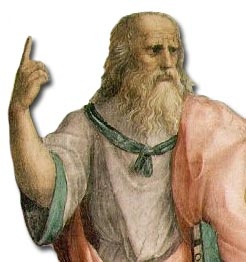 The debates continue . . .
They’re . . .  Well . . .
They’re “perennial”
Plato
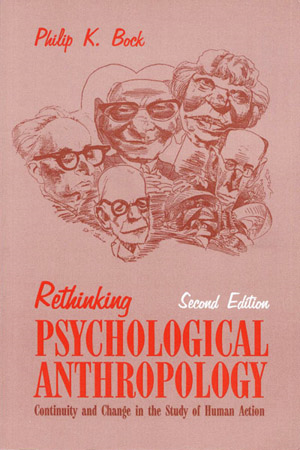 Three Major
Perennial
Debates re Psychological Anthropology
University of Minnesota Duluth
University of Minnesota Duluth
Tim Roufs